TAXAS DE VARIAÇÃO






Antonio Carlos Brolezzi
O cálculo diferencial e integral surgiu do estudo da variação.
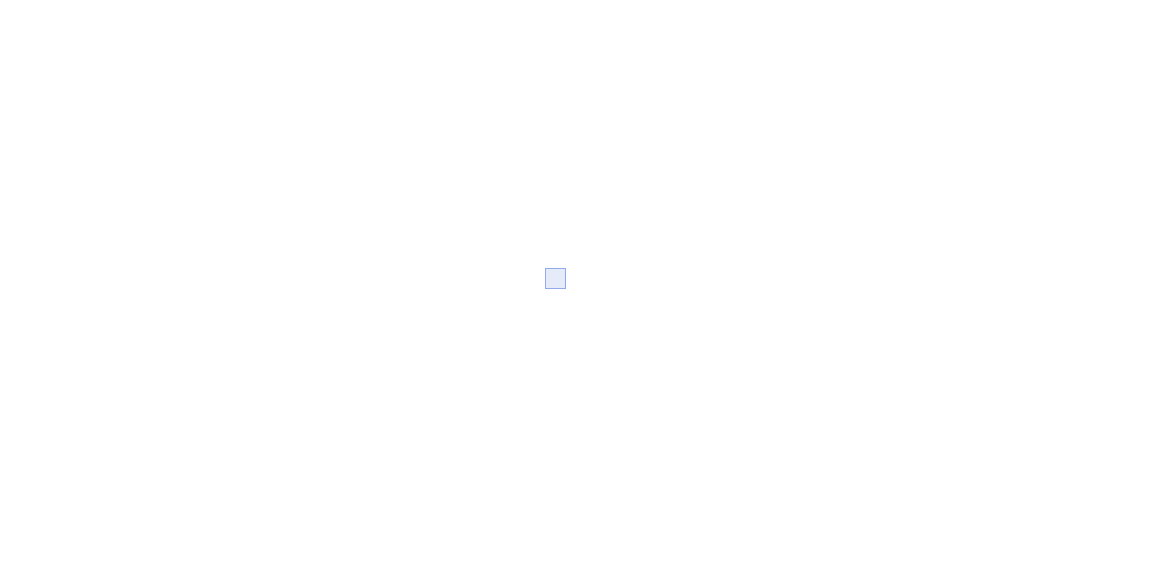 Como aumenta a área de um quadrado quando seu lado aumenta?
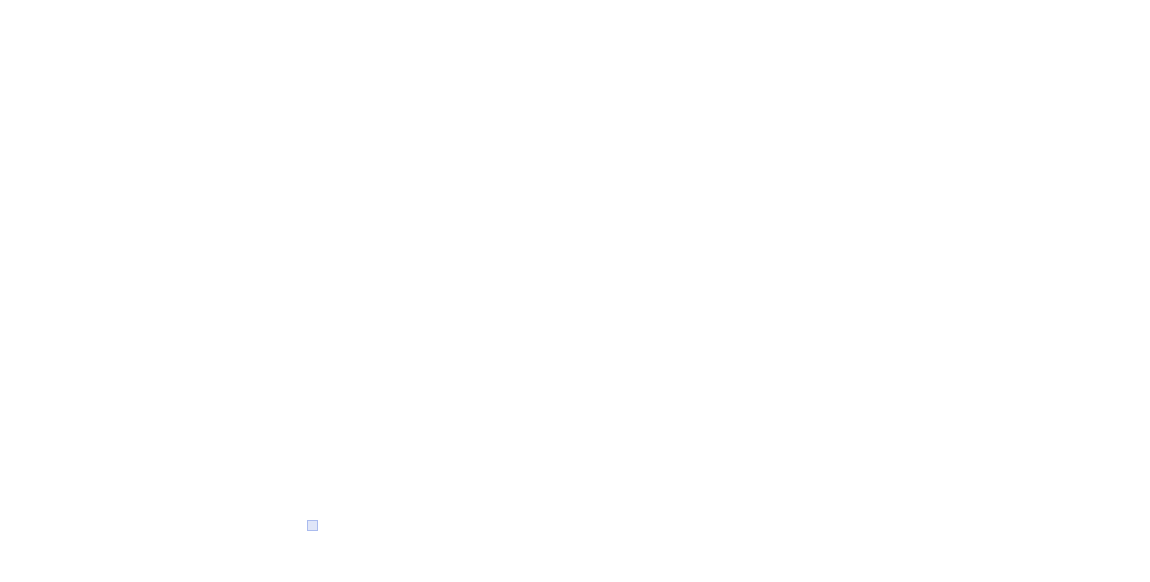 O aumento instantâneo da área do quadrado corresponde a duas vezes o lado.
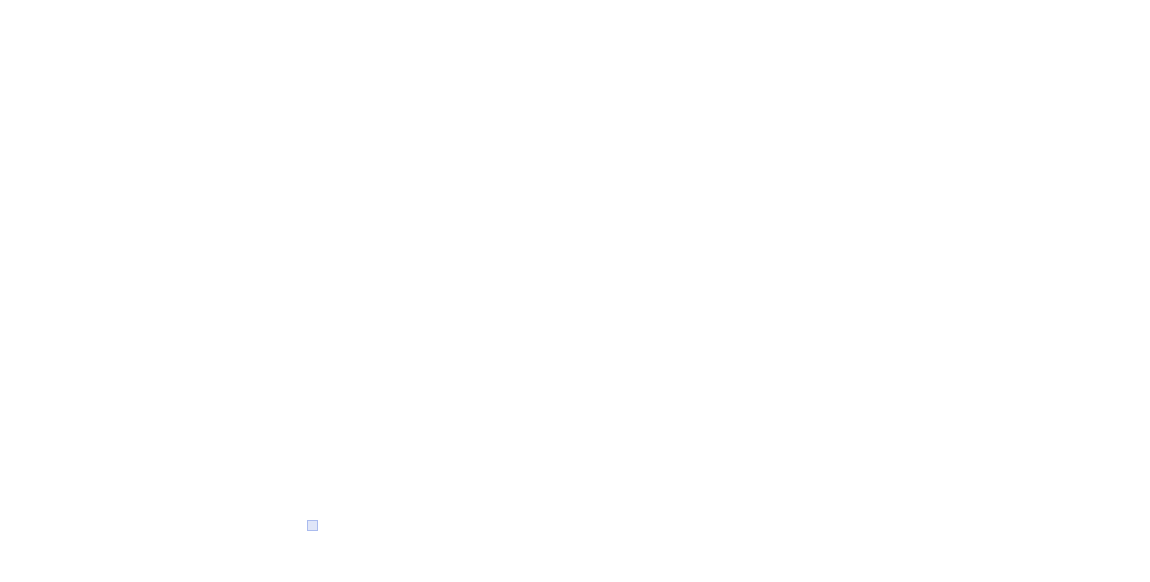 A taxa de variação instantânea da área é 2x.
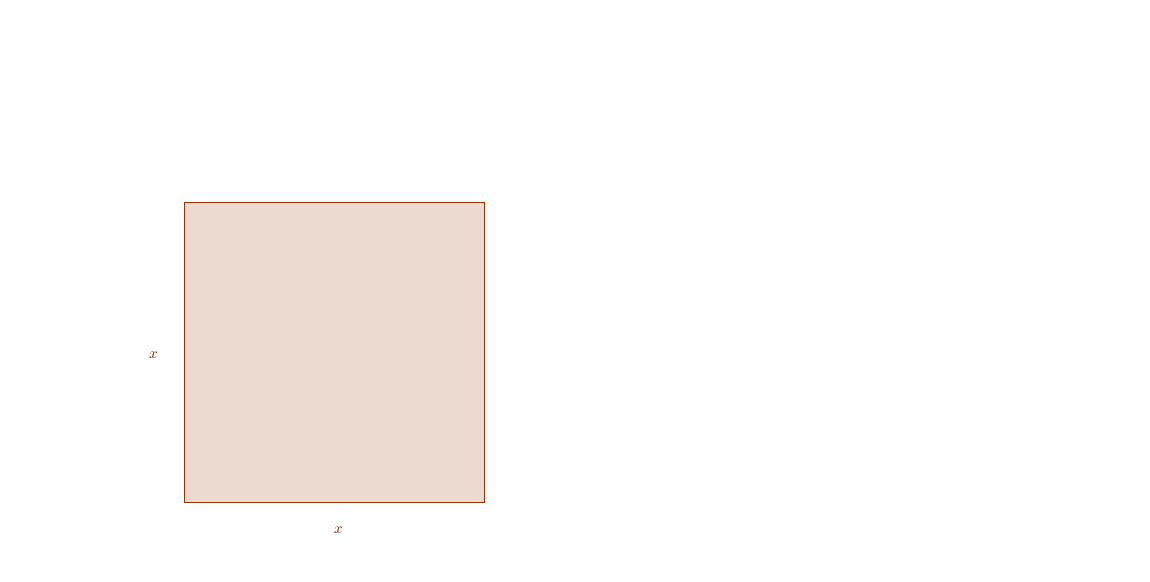 O aumento da área é a área da figura em forma de “L”.
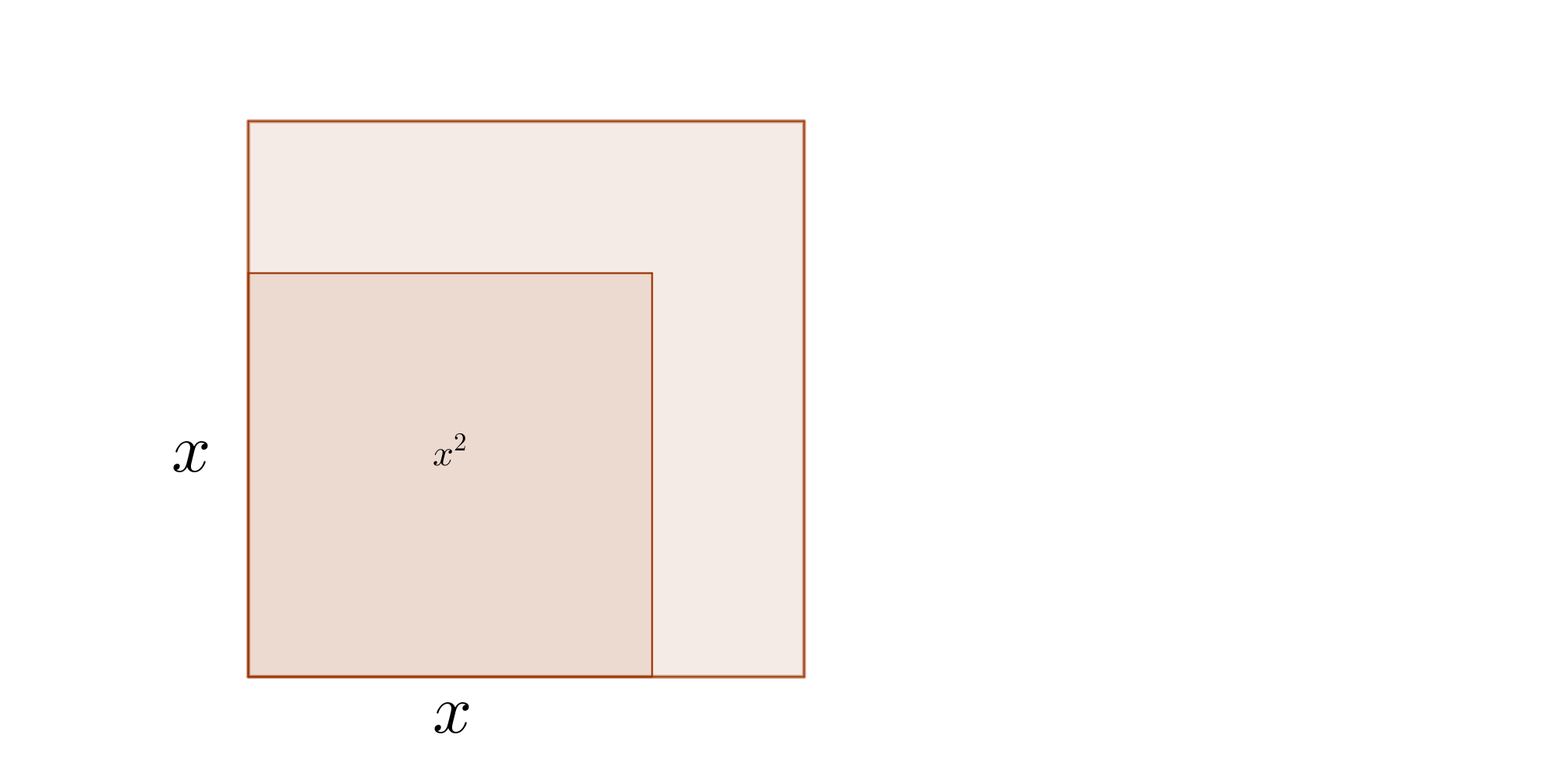 O aumento da área é a área da figura em forma de “L”.
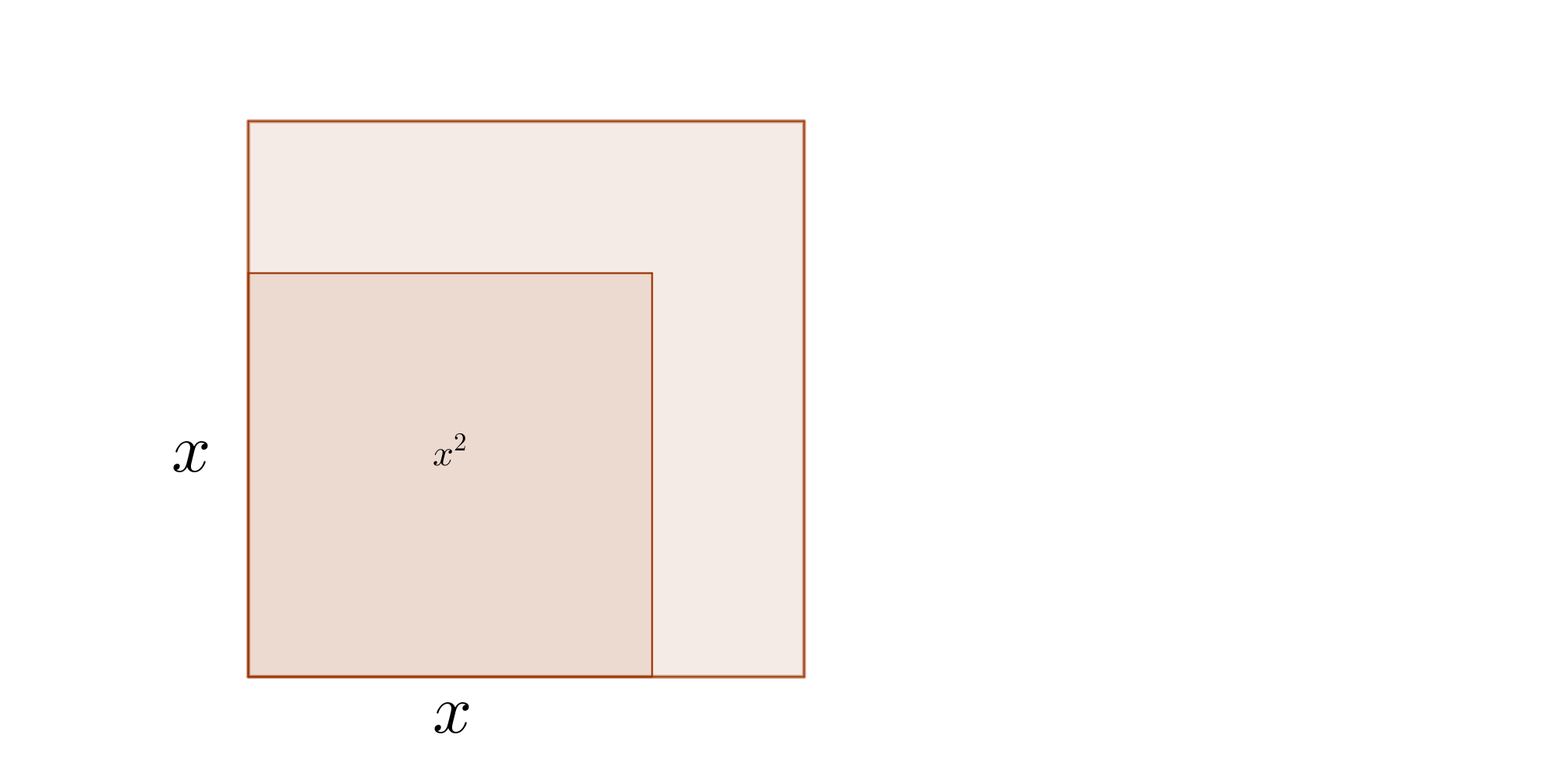 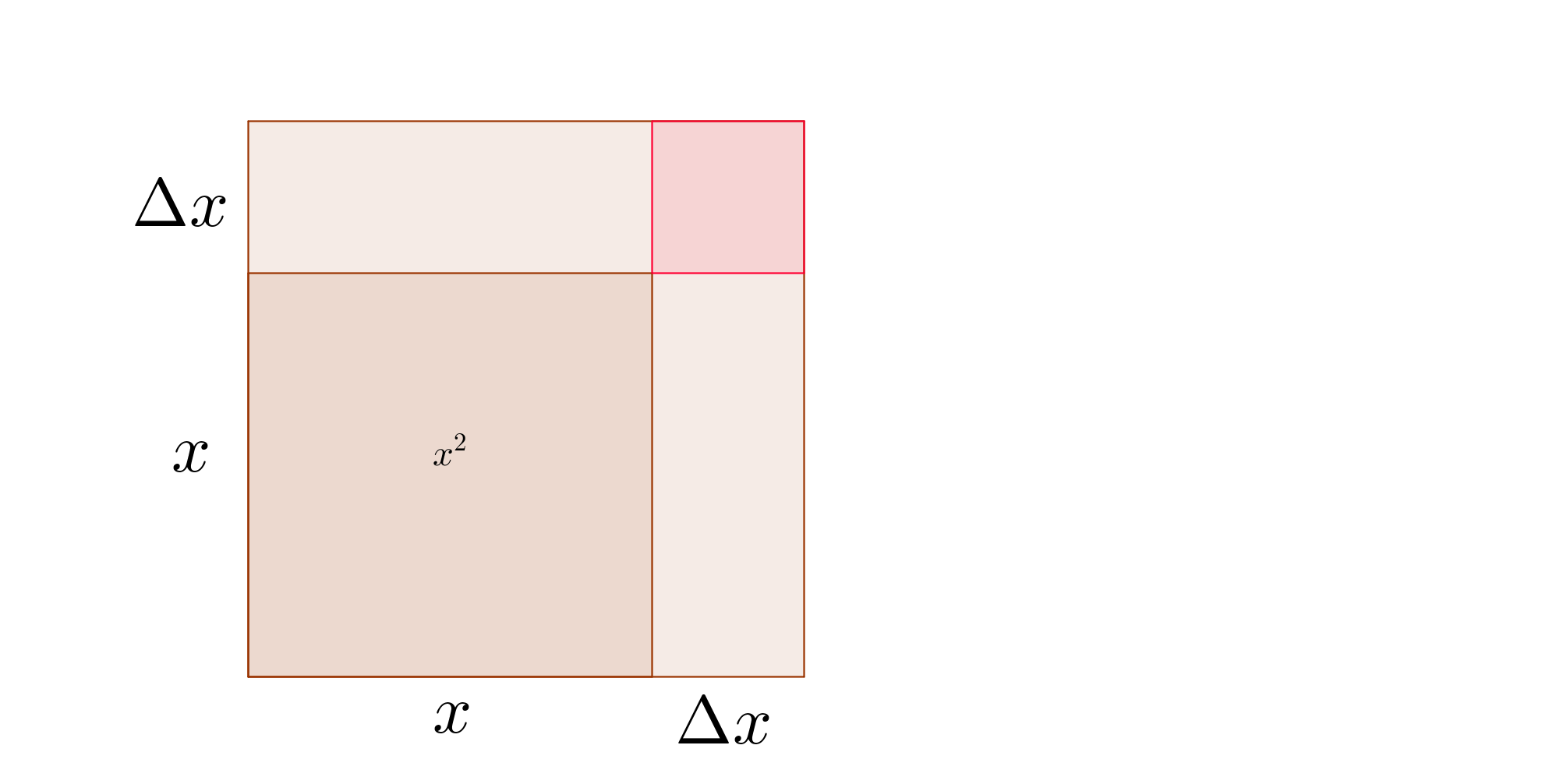 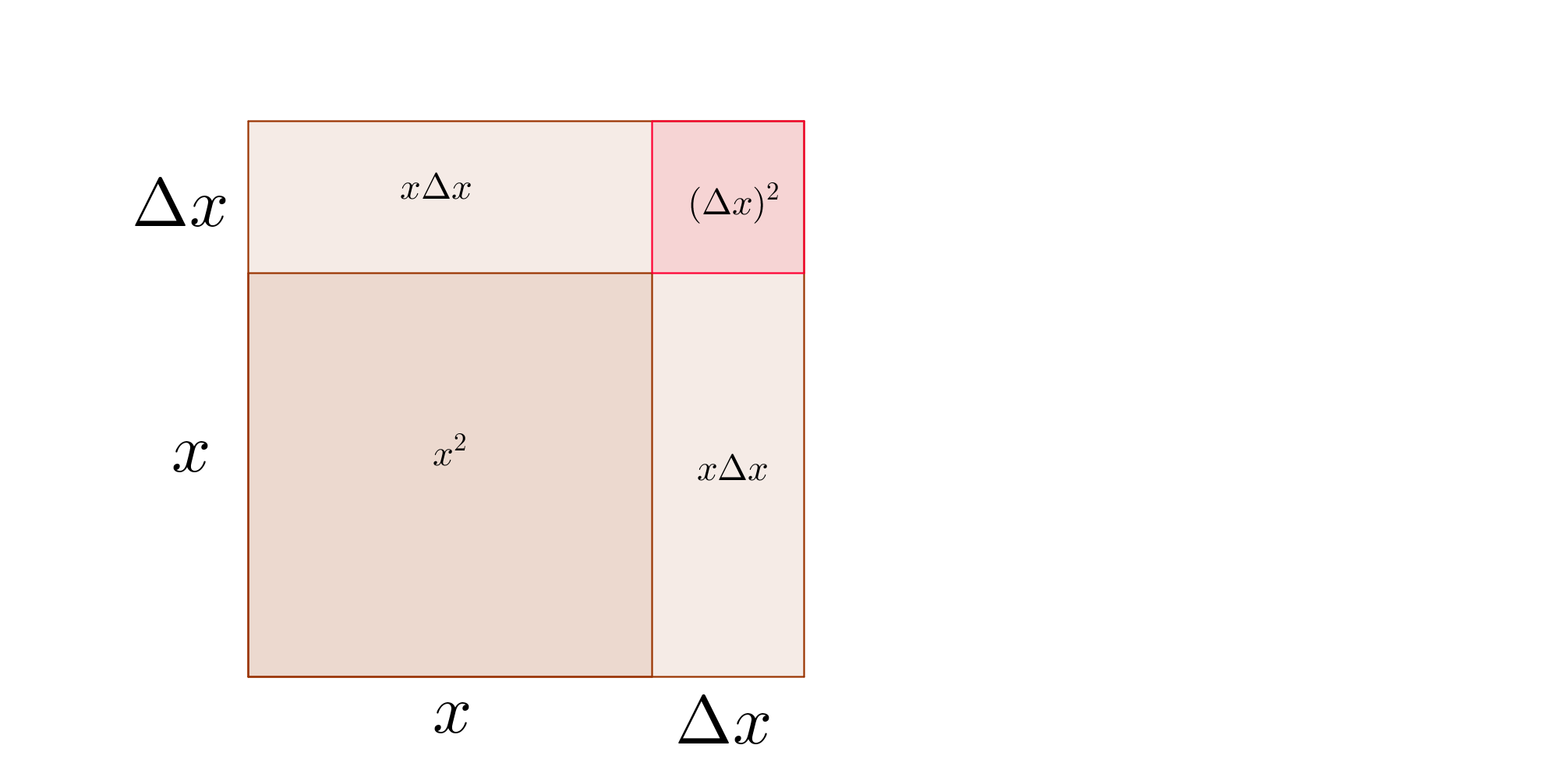 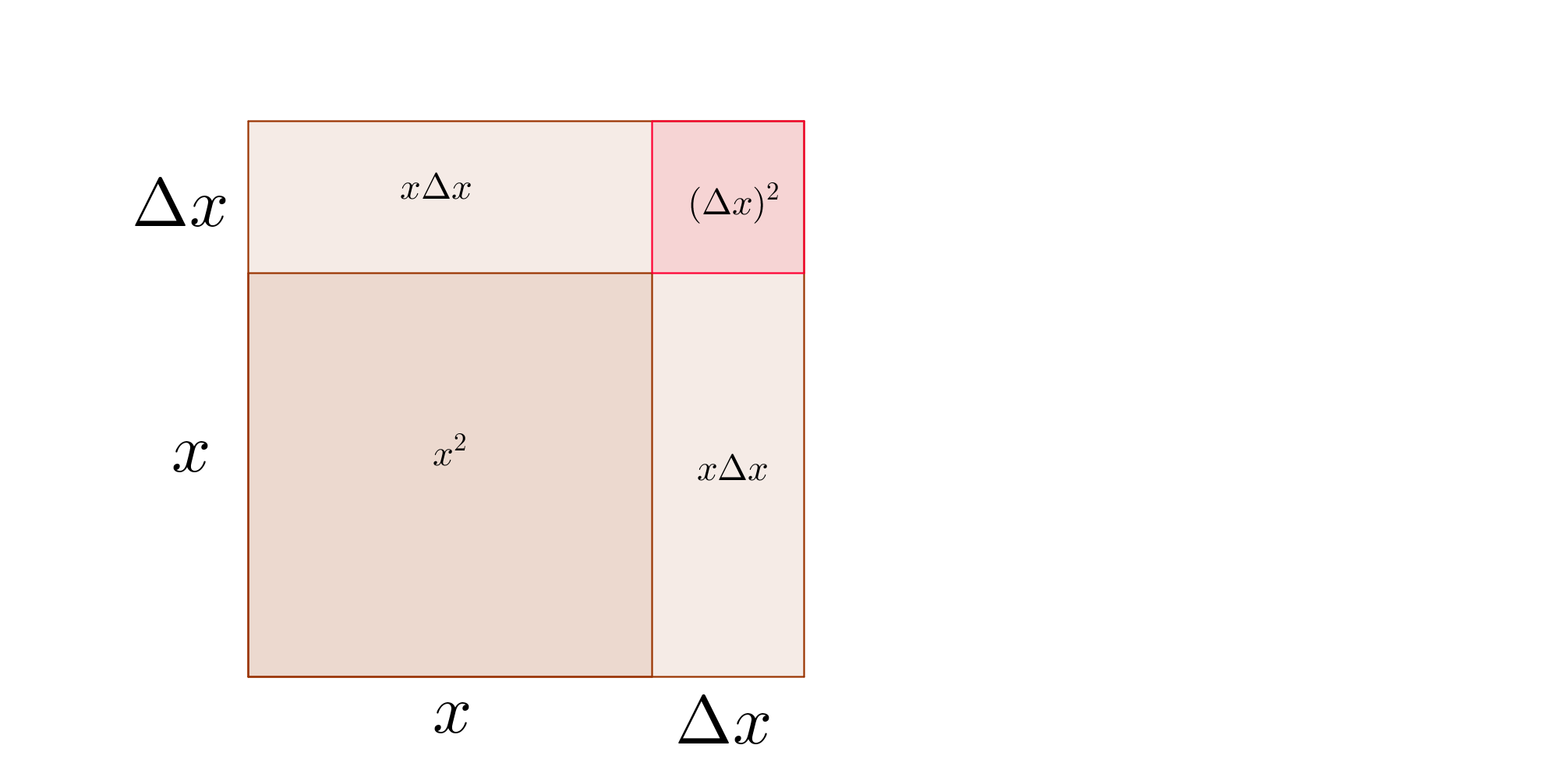 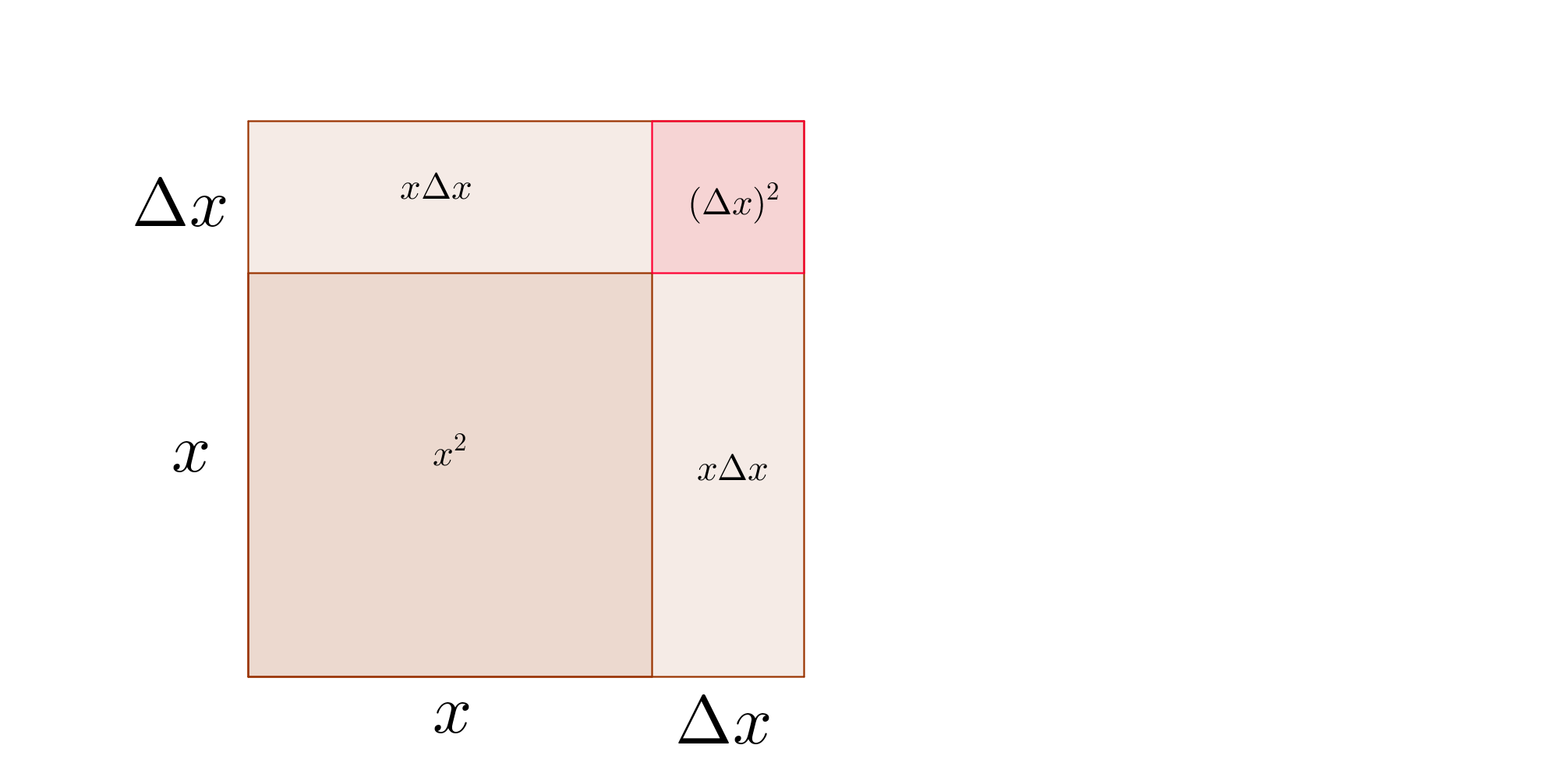 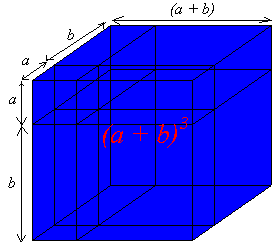 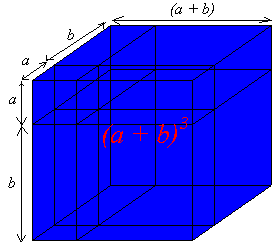 Como aumenta a área de um círculo quando seu raio r aumenta?
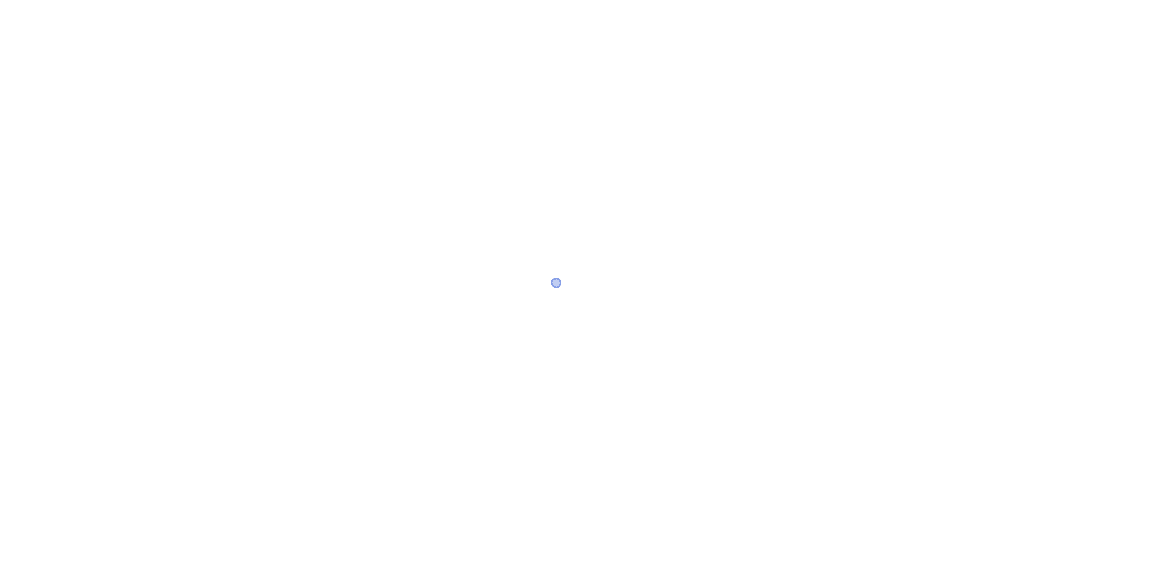 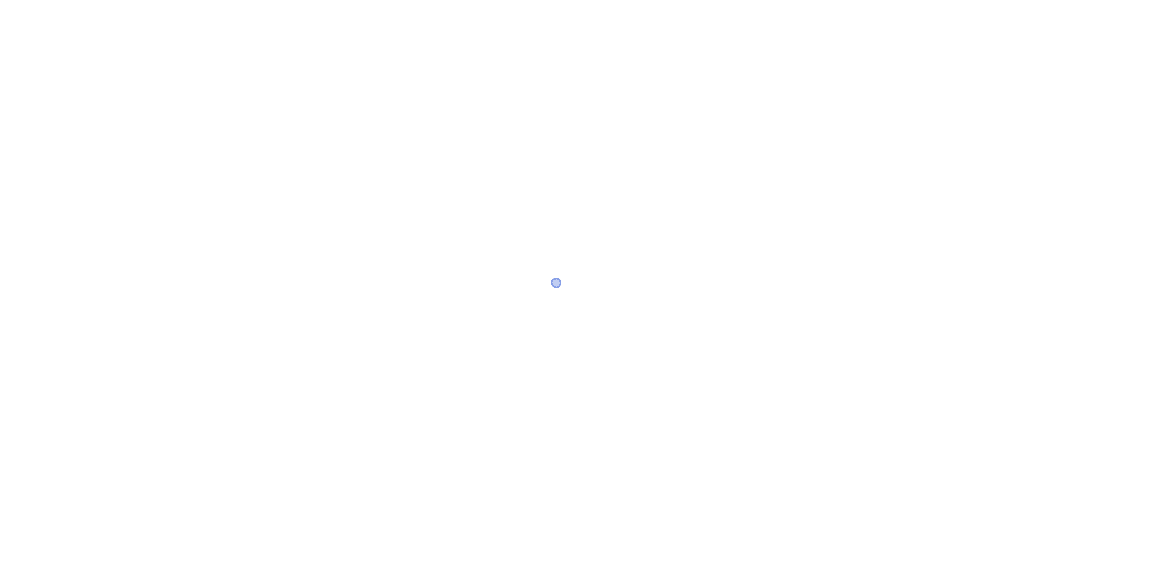 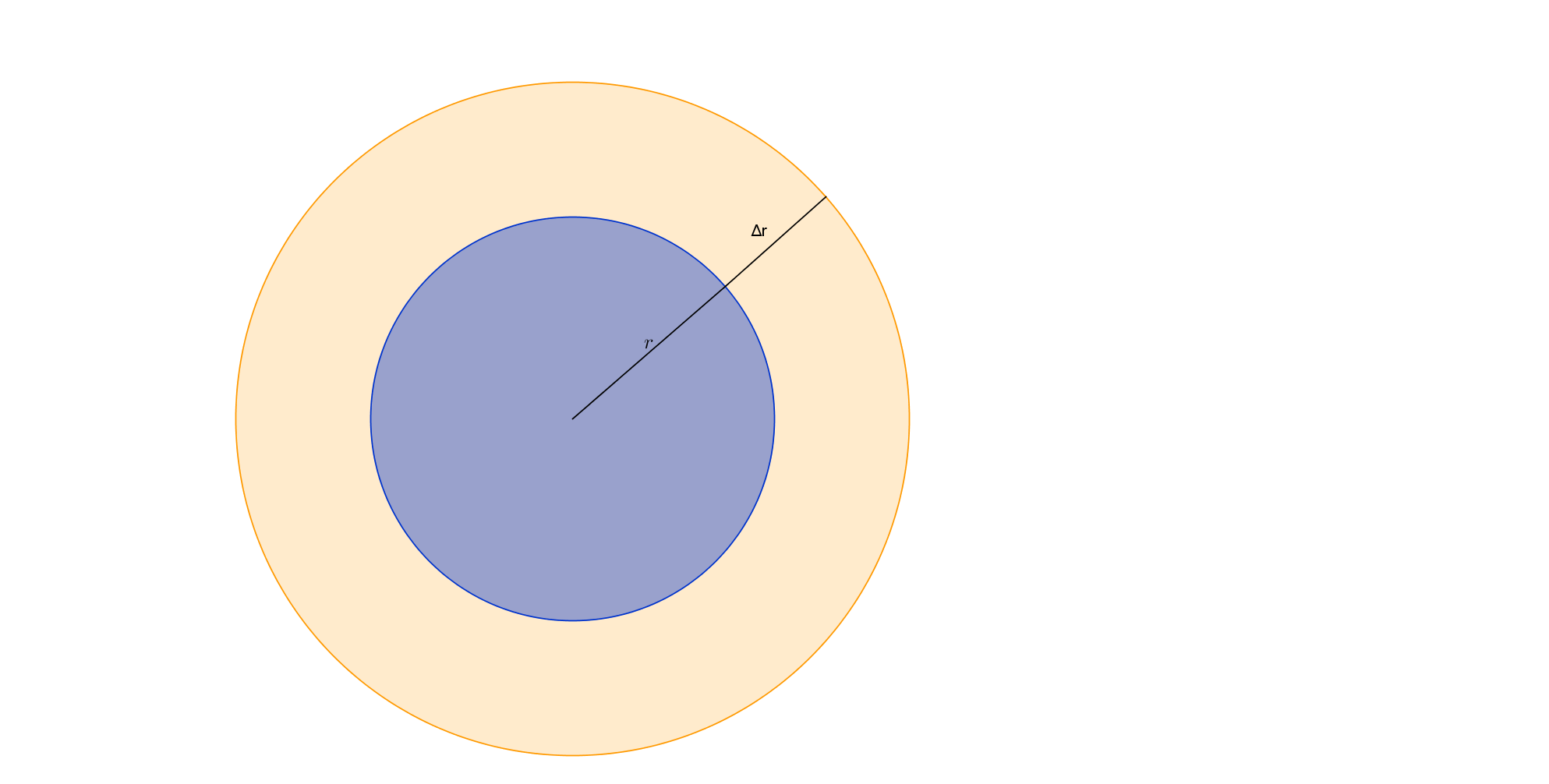 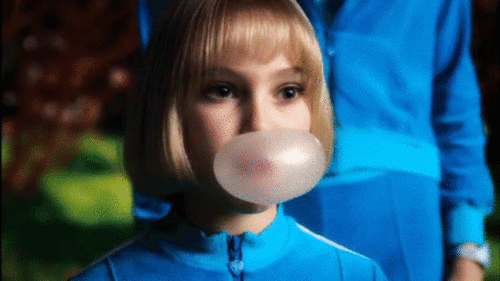 A Geometria surgiu por necessidades praticas e estéticas, ajudando a descrever formas da natureza e criadas pelo homem.
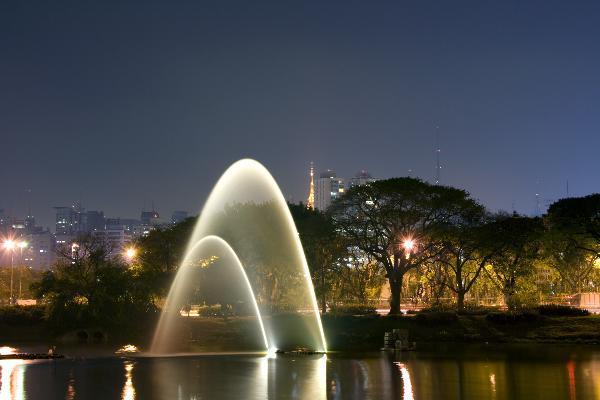 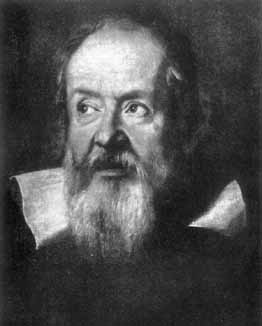 Galileu Galileu  (1564-1642) incentivou seus discípulos a pesquisarem sobre o movimento e seus princípios científicos.
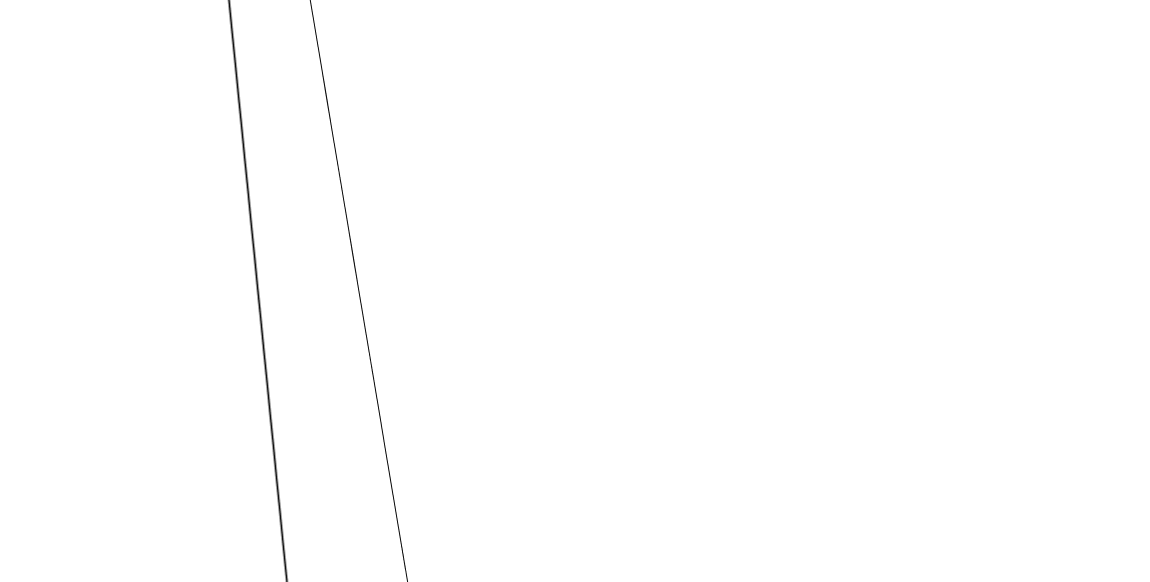 Galileu Galileu  (1564-1642) incentivou seus discípulos a pesquisarem sobre o movimento e seus princípios científicos.
Tradução da Álgebra árabe no continente europeu: novos estudiosos de Matemática. 
François Viète (1540-1603):  denominou sua Álgebra de “arte analítica”

Analise: decomposição ou separação. 
Ao resolver equações há o processo de subdivisão de uma expressão maior em outras menores.
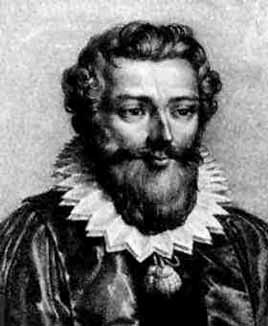 Pierre de Fermat (1601-1665) e René Descartes (1596-1650) passaram a trabalhar na relação entre Geometria e Álgebra.
Isto é, entre 
Geometria e a Arte Analítica, originando assim a Geometria analítica.
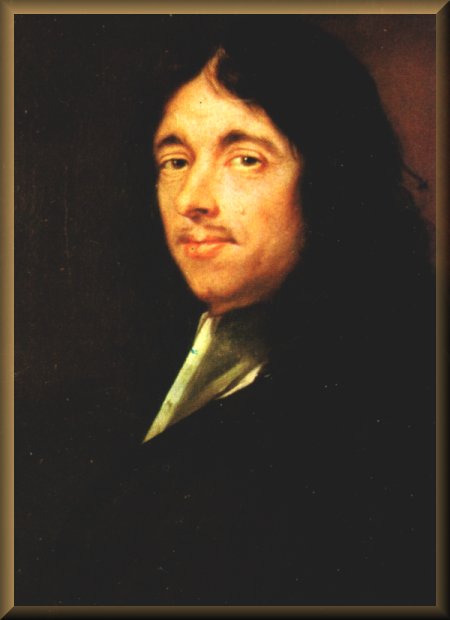 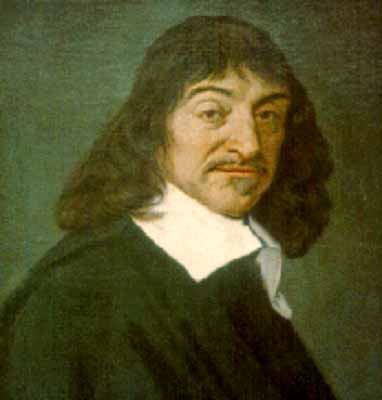 Século XVII na Europa: a Idade da Razão. 
Geometria grega: lugar geométrico, construções com régua e compasso de curvas e formas.
Álgebra árabe: relação entre equações e geometria.
Fermat e Descartes: Geometria analítica: 
Ponte entre os dois “mundos”: a geometria grega e a álgebra árabe.
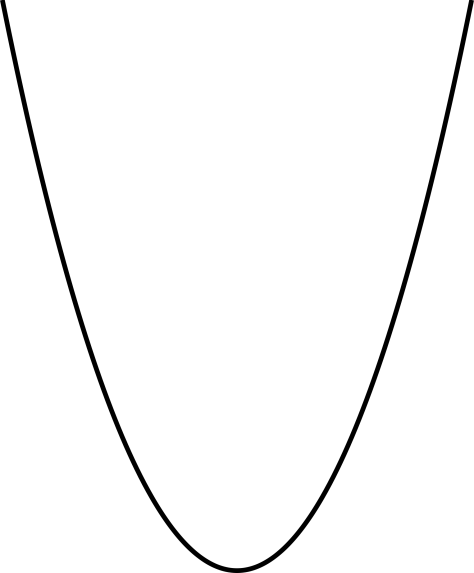 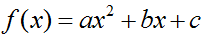 Uma curva pode ser definida a partir de suas tangentes.
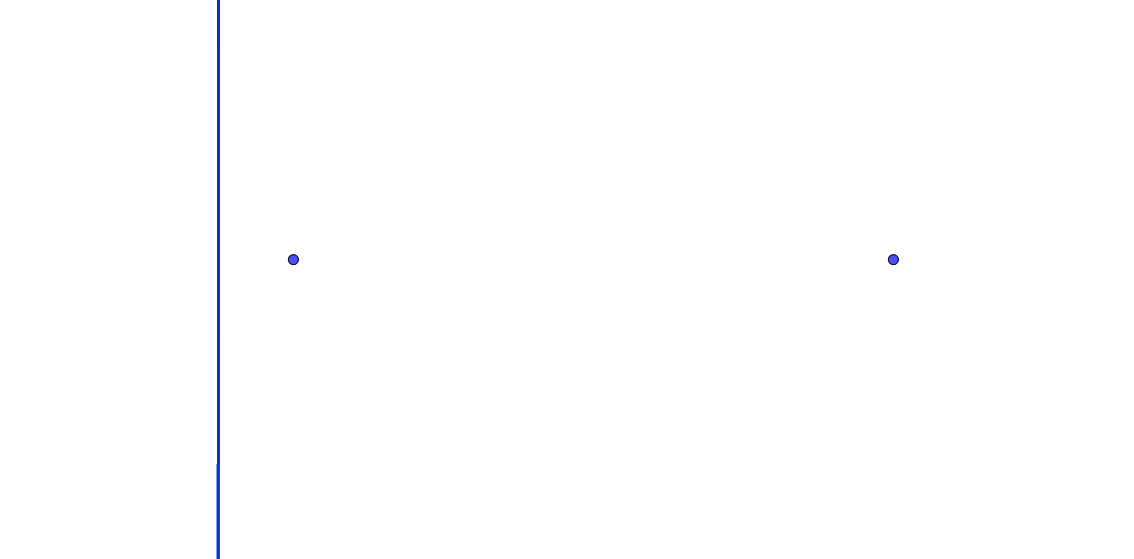 Uma curva pode ser definida a partir de suas tangentes.
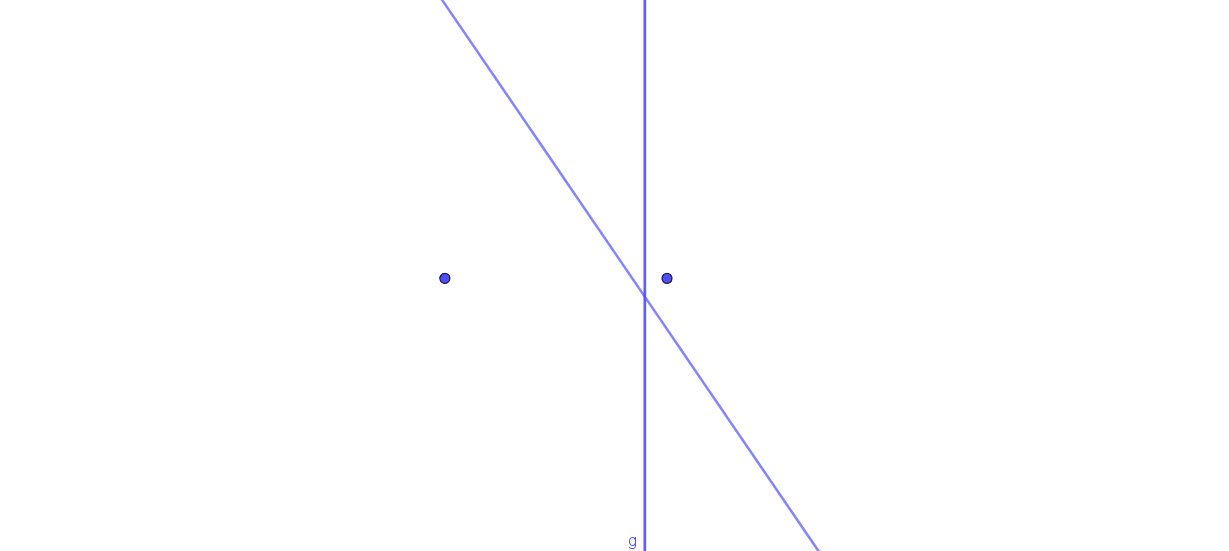 Uma curva pode ser definida a partir de suas tangentes.
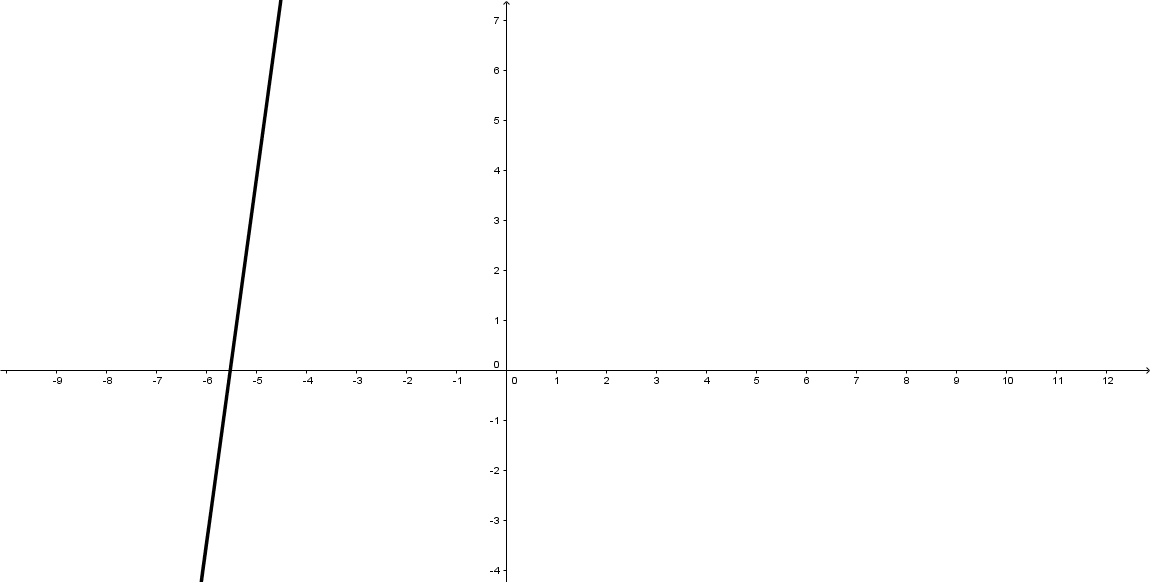 Fermat percebeu que quando a curva tem um máximo ou um mínimo, sua tangente é horizontal (Teorema de Fermat).
Uma curva pode ser definida a partir de suas tangentes.
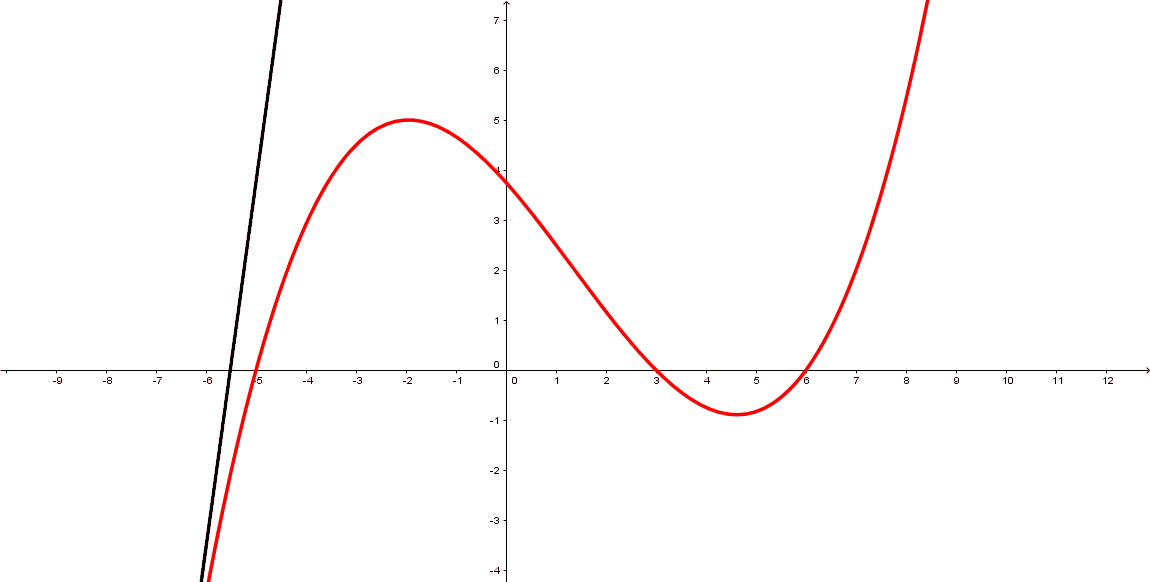 Fermat percebeu que quando a curva tem um máximo ou um mínimo, sua tangente é horizontal (Teorema de Fermat).
Uma curva pode ser definida a partir de suas tangentes.
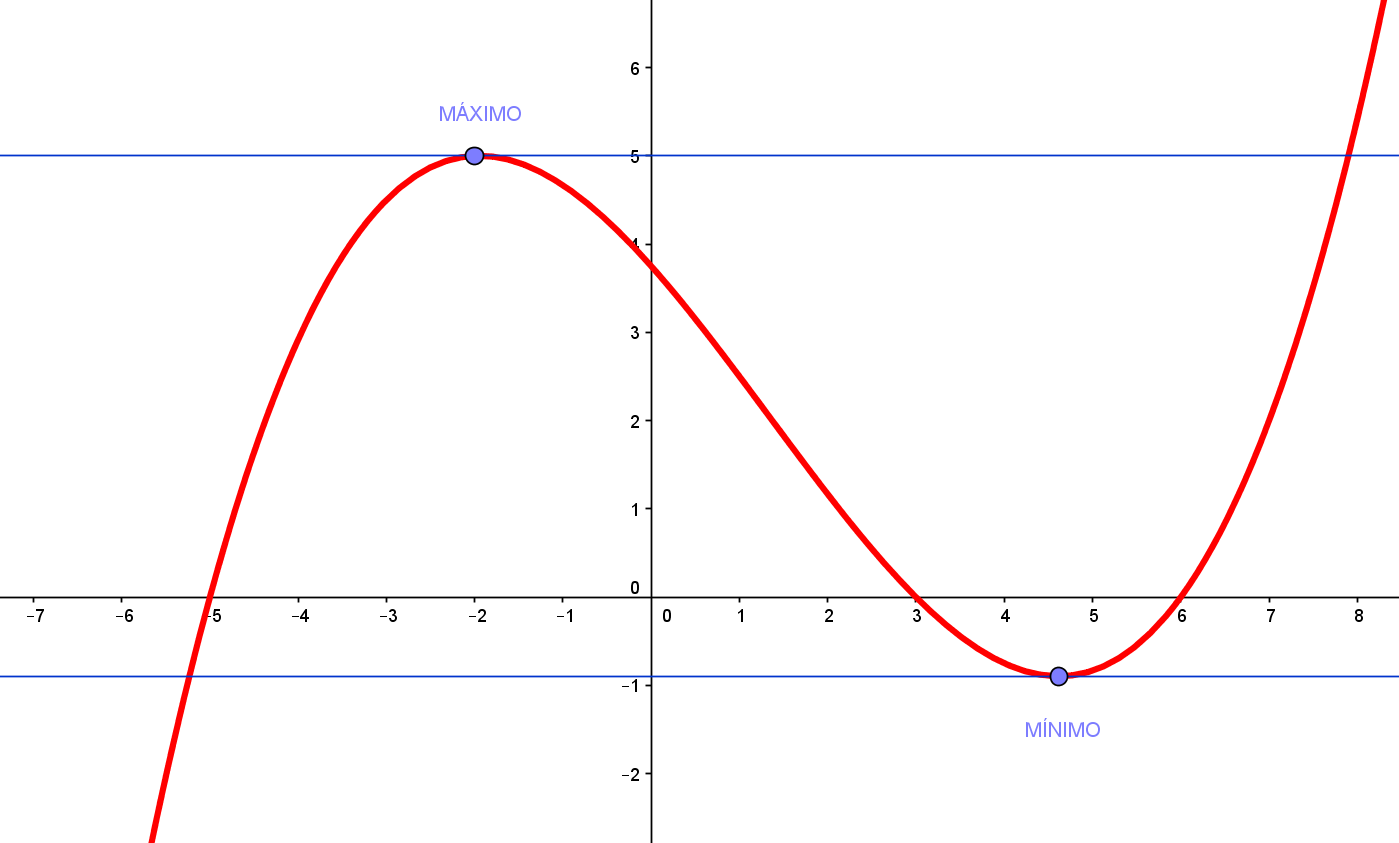 Fermat percebeu que quando a curva tem um máximo ou um mínimo, sua tangente é horizontal (Teorema de Fermat).
Como encontrar a equação da reta tangente à uma curva em um ponto dado?
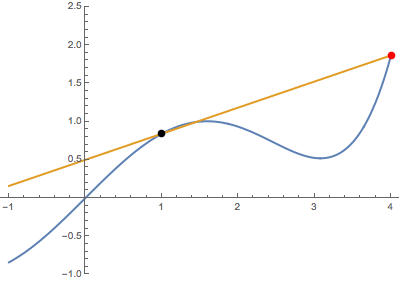 Aproximando o ponto vermelho do ponto preto, a reta secante tende à reta tangente.
Como encontrar a equação da reta tangente à uma curva em um ponto dado?
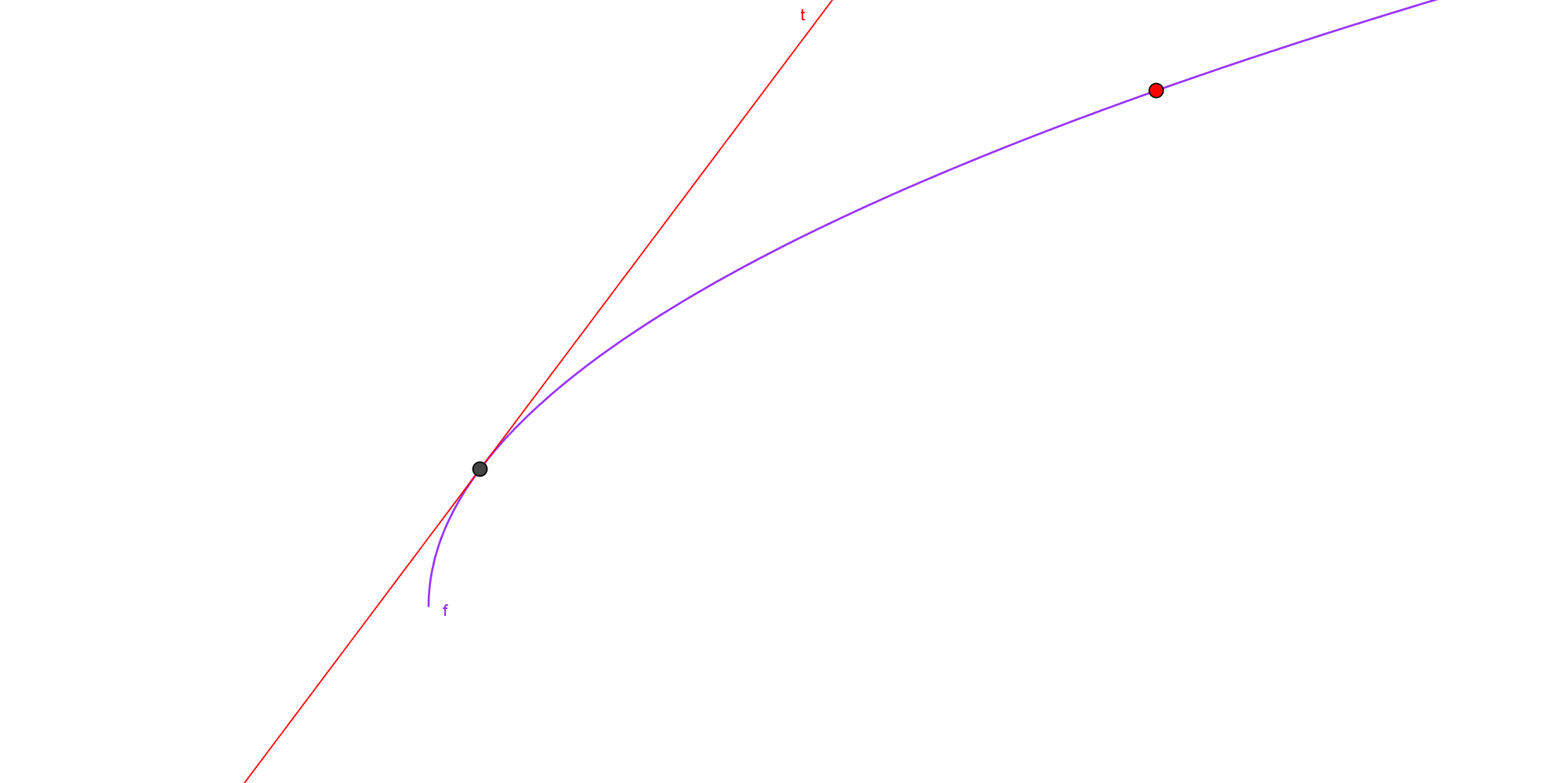 Aproximando o ponto vermelho do ponto preto, a reta secante tende à reta tangente.
Como encontrar a equação da reta tangente à uma curva em um ponto dado?
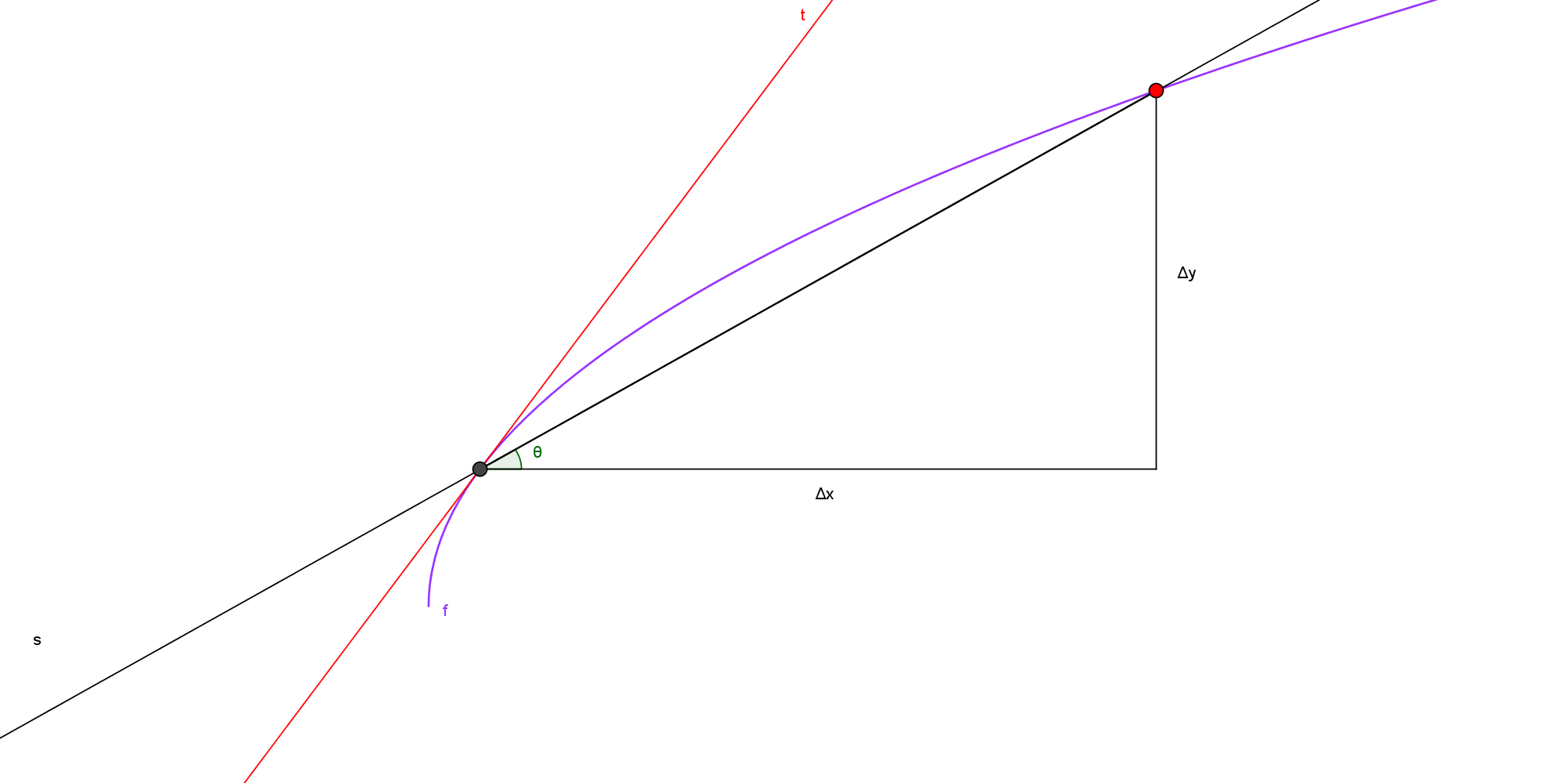 Aproximando o ponto vermelho do ponto preto, a reta secante tende à reta tangente.
Como encontrar a equação da reta tangente à uma curva em um ponto dado?
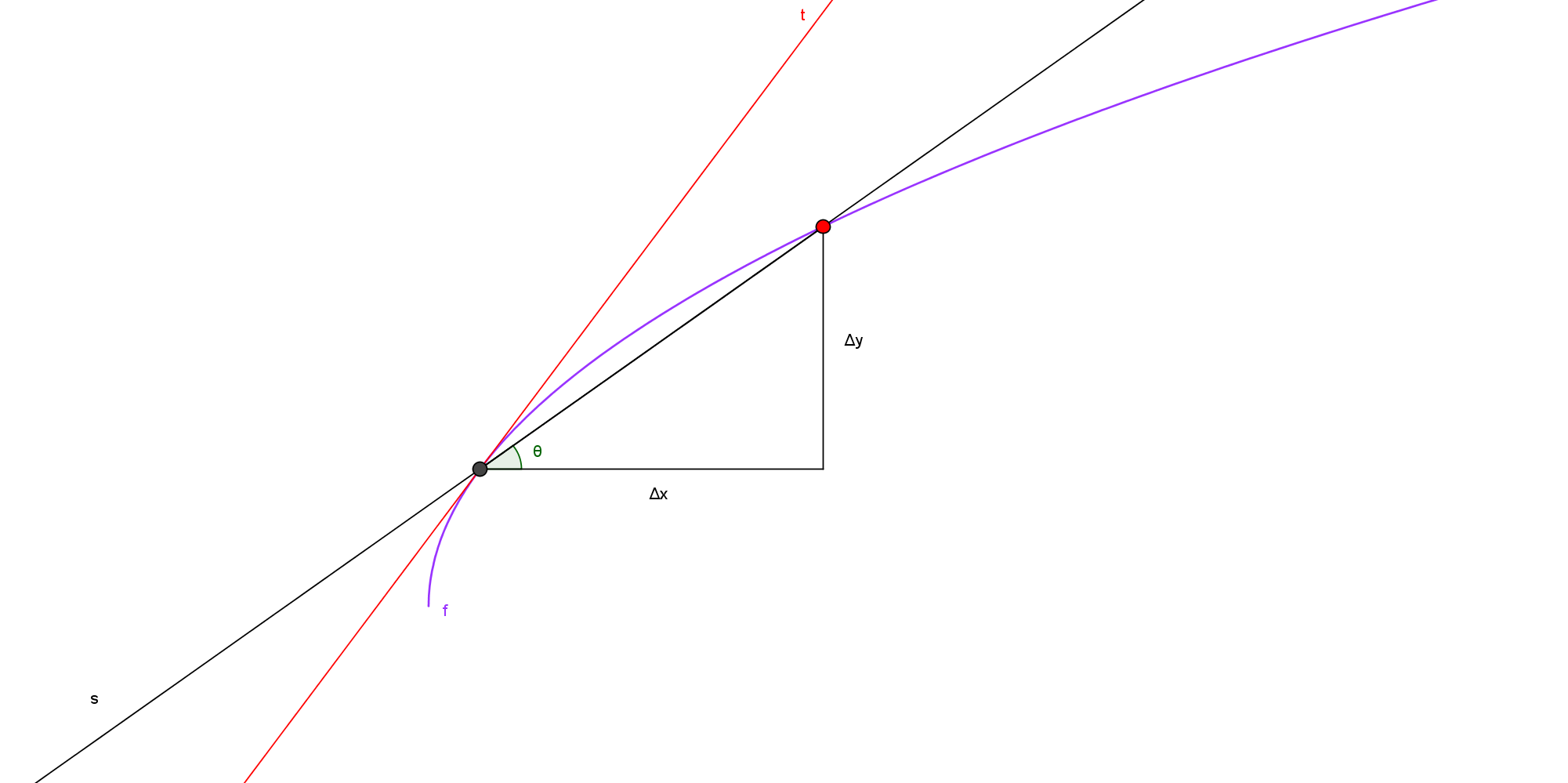 Aproximando o ponto vermelho do ponto preto, a reta secante tende à reta tangente.
Como encontrar a equação da reta tangente à uma curva em um ponto dado?
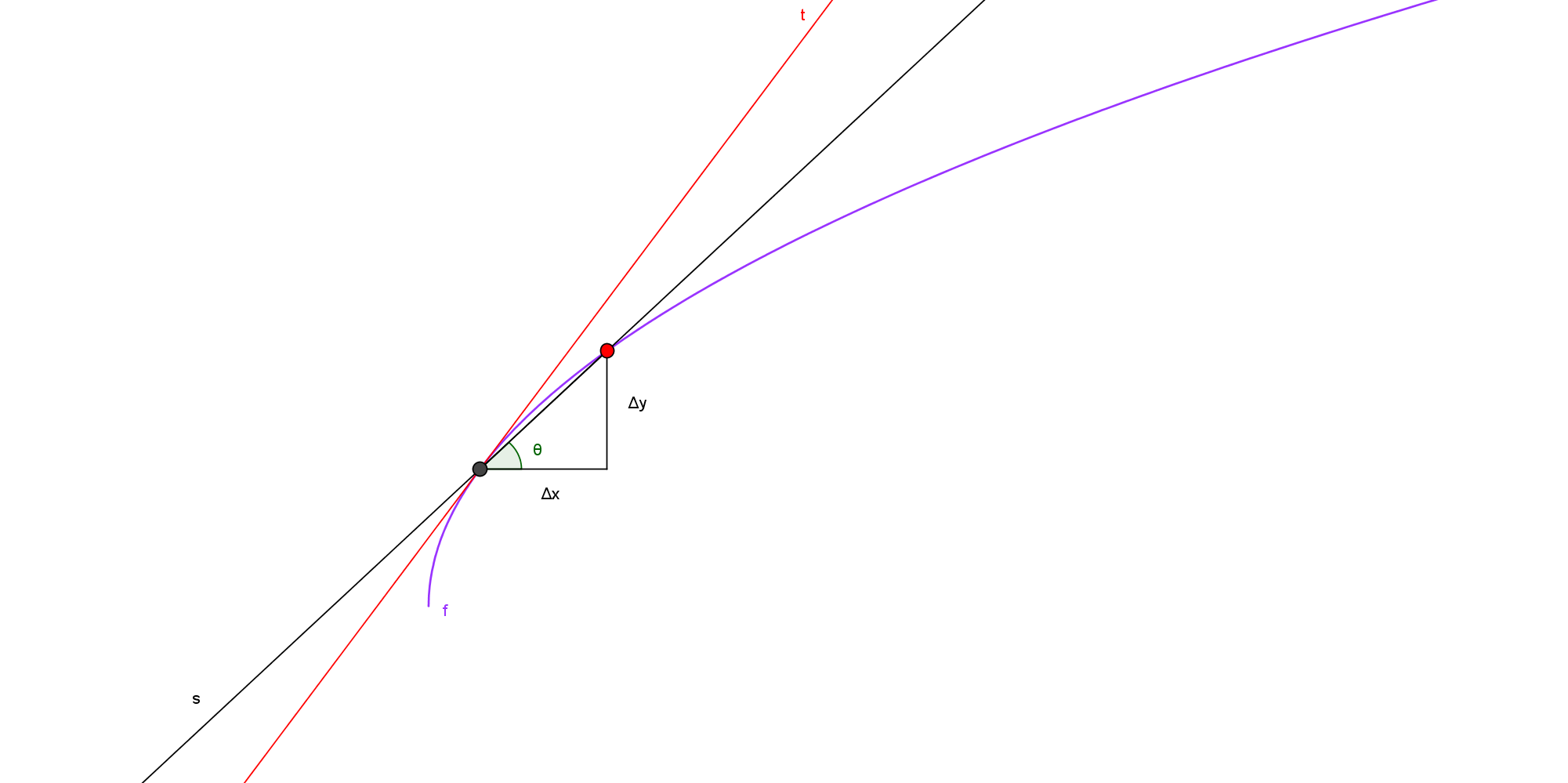 Aproximando o ponto vermelho do ponto preto, a reta secante tende à reta tangente.
Como encontrar a equação da reta tangente à uma curva em um ponto dado?
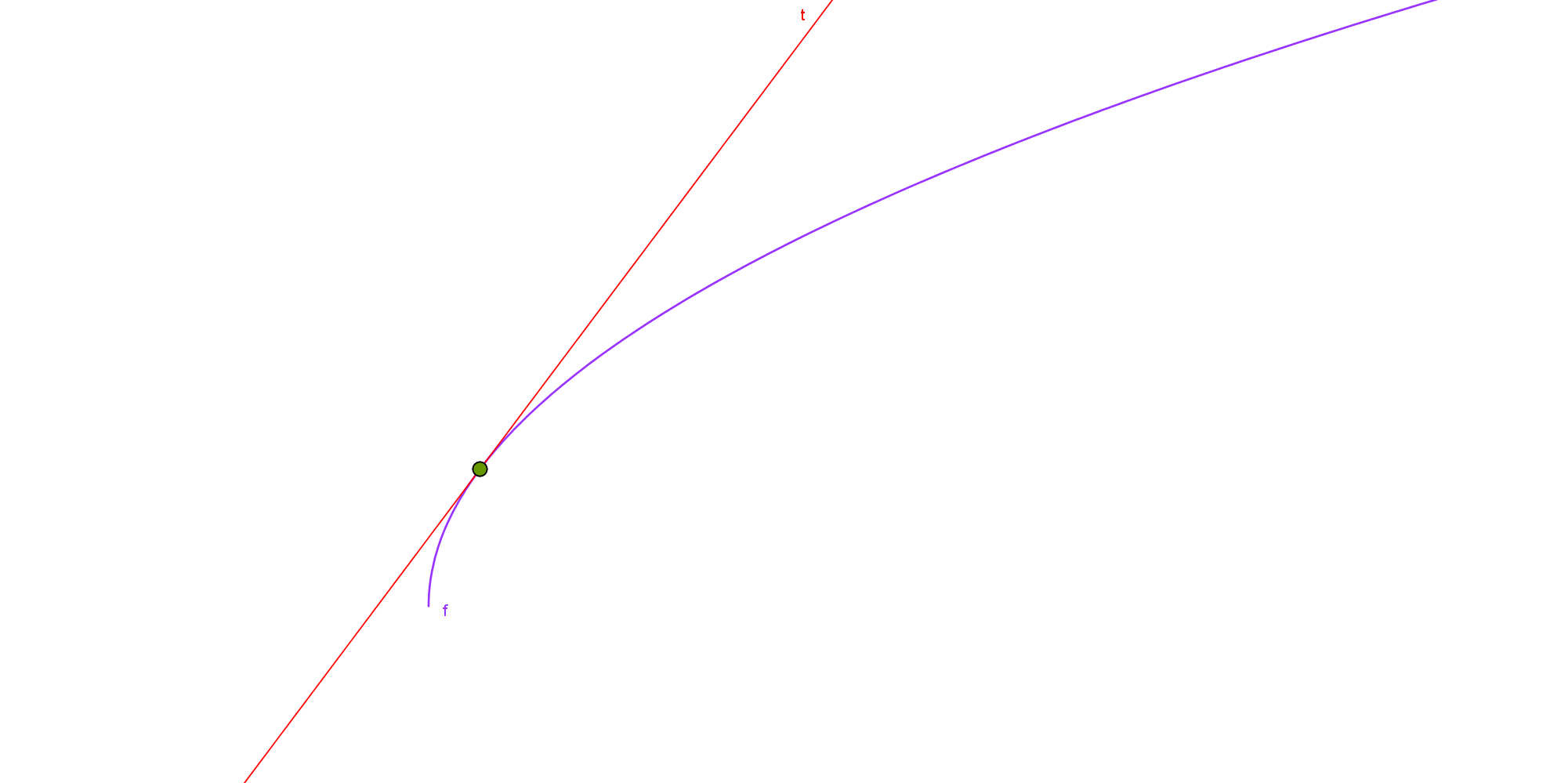 Aproximando o ponto vermelho do ponto preto, a reta secante tende à reta tangente.
Derivada é uma taxa de variação instantânea.
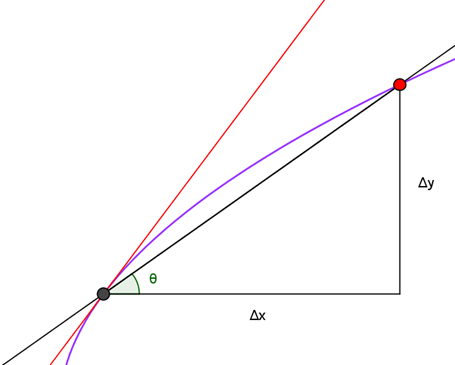 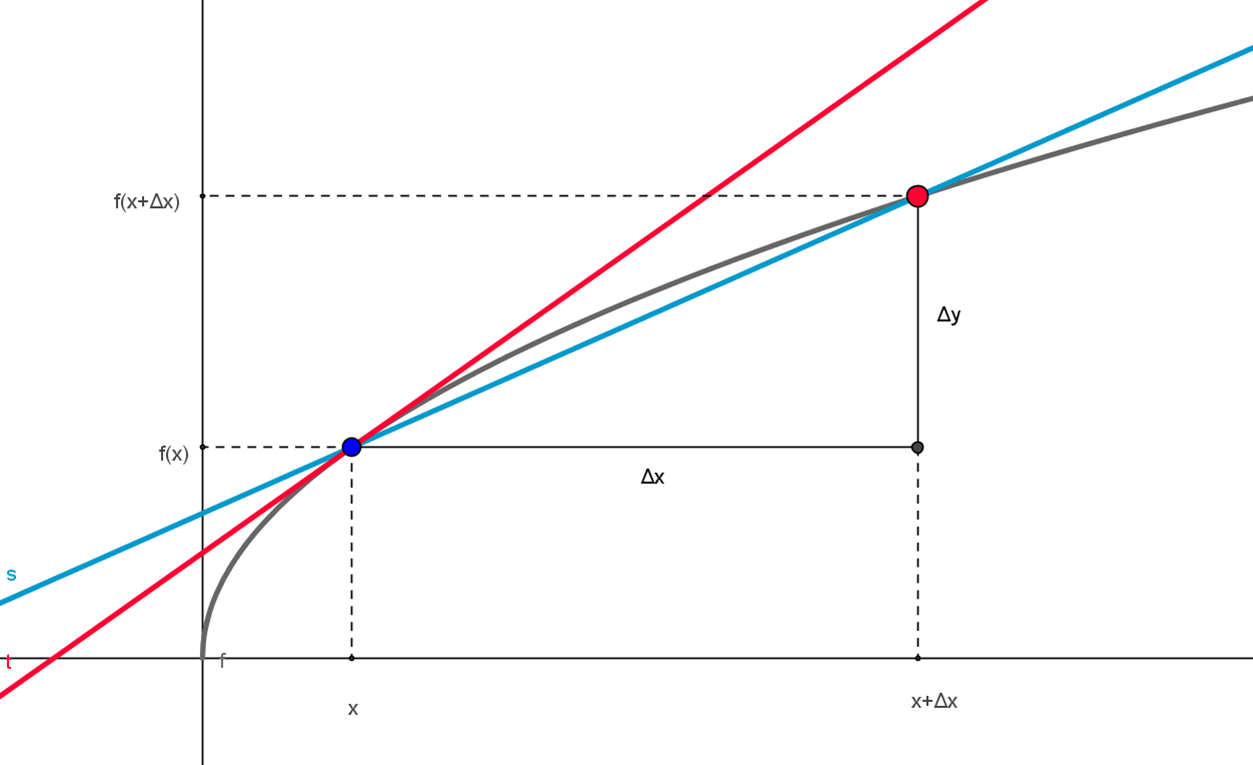 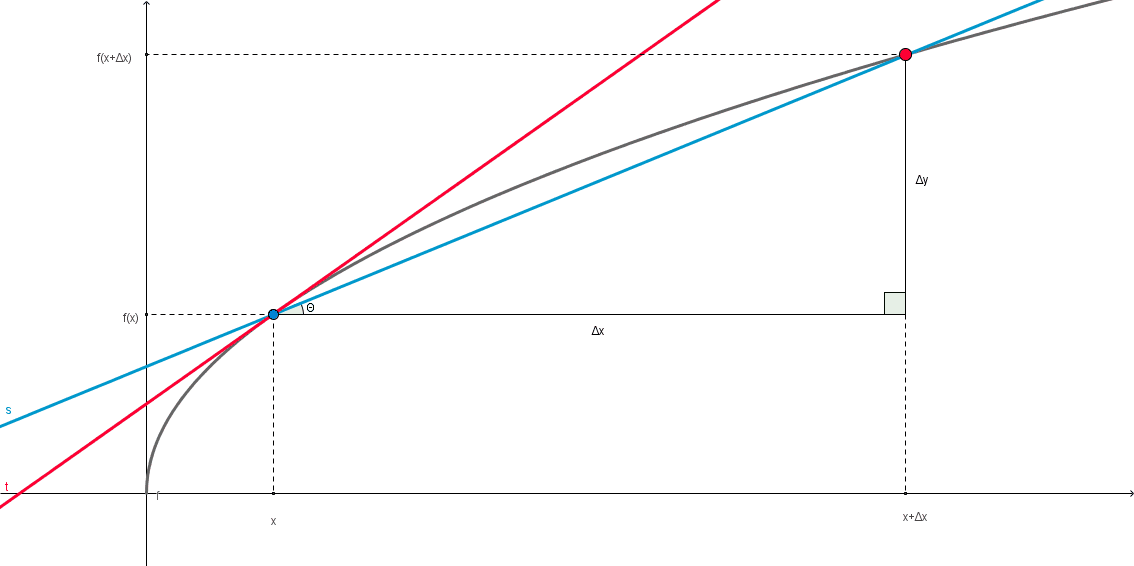 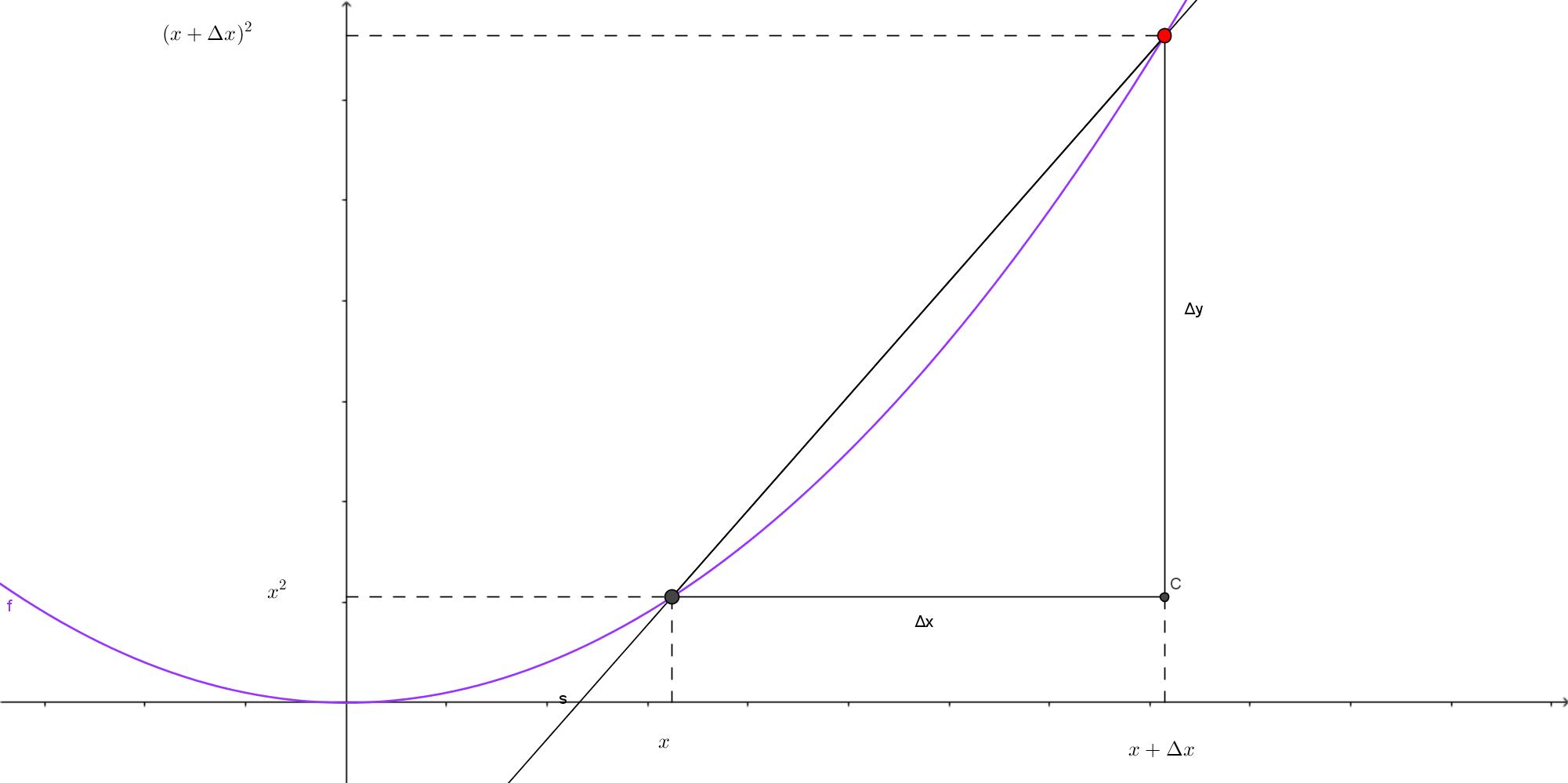 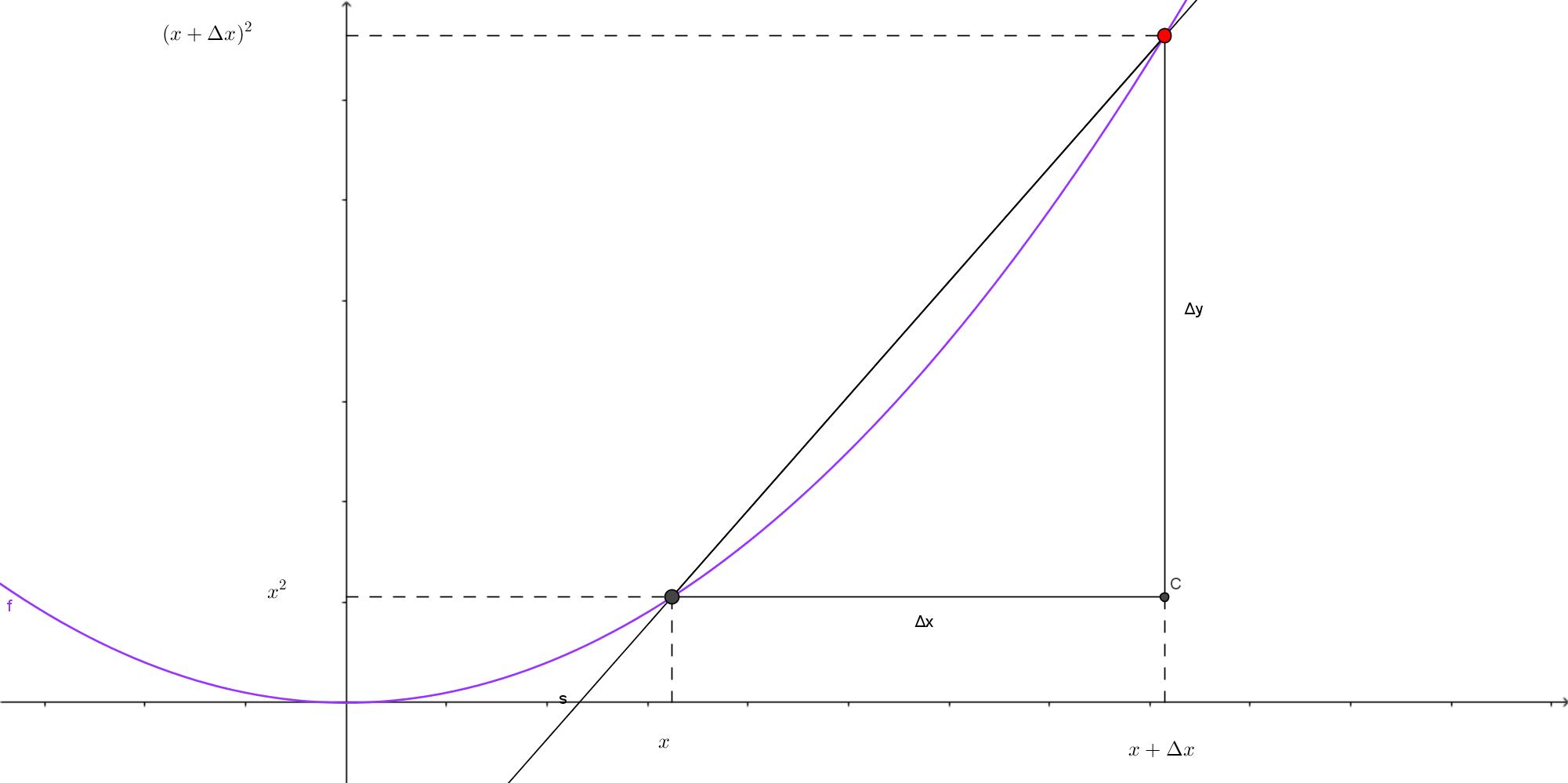 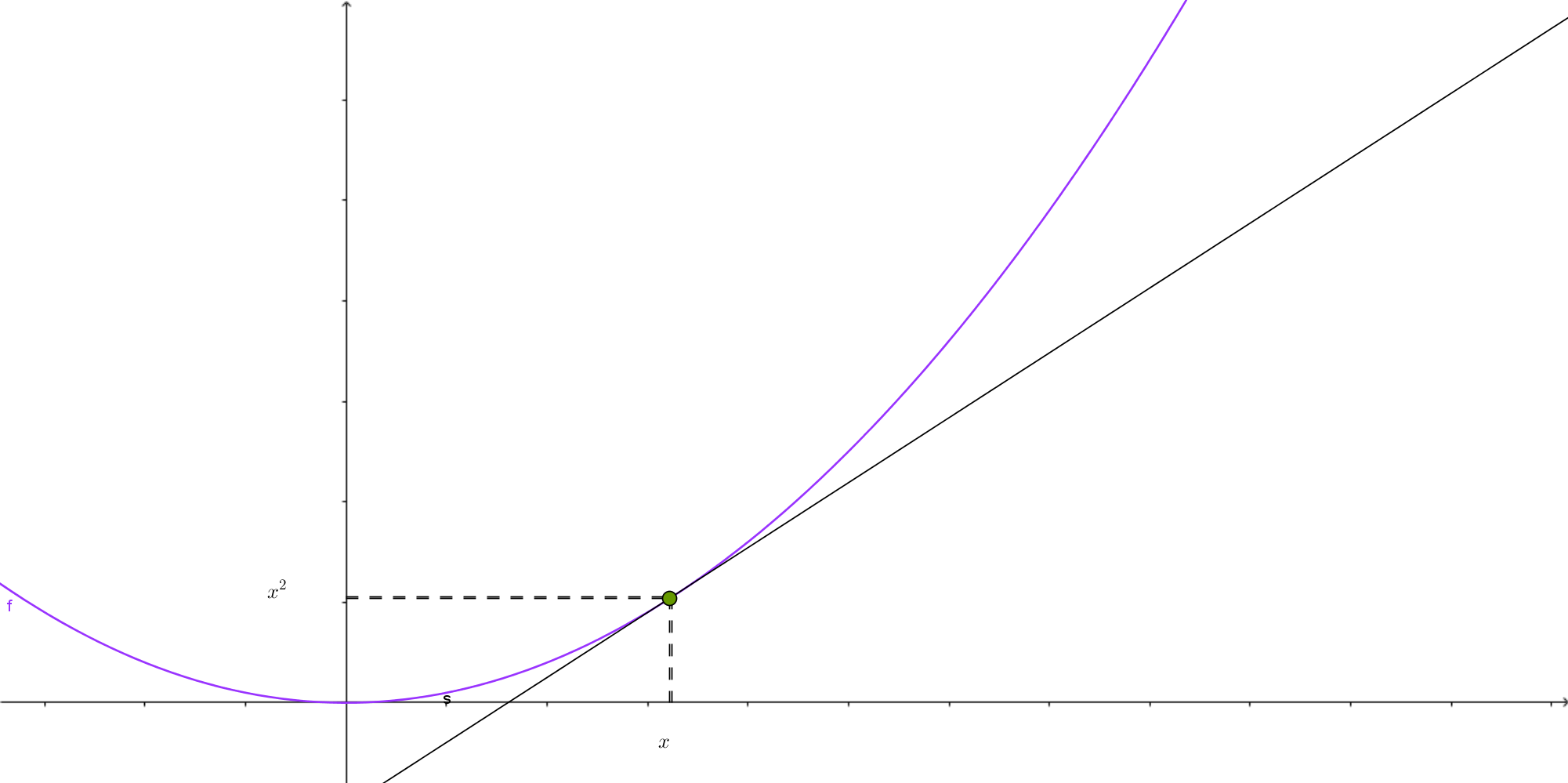 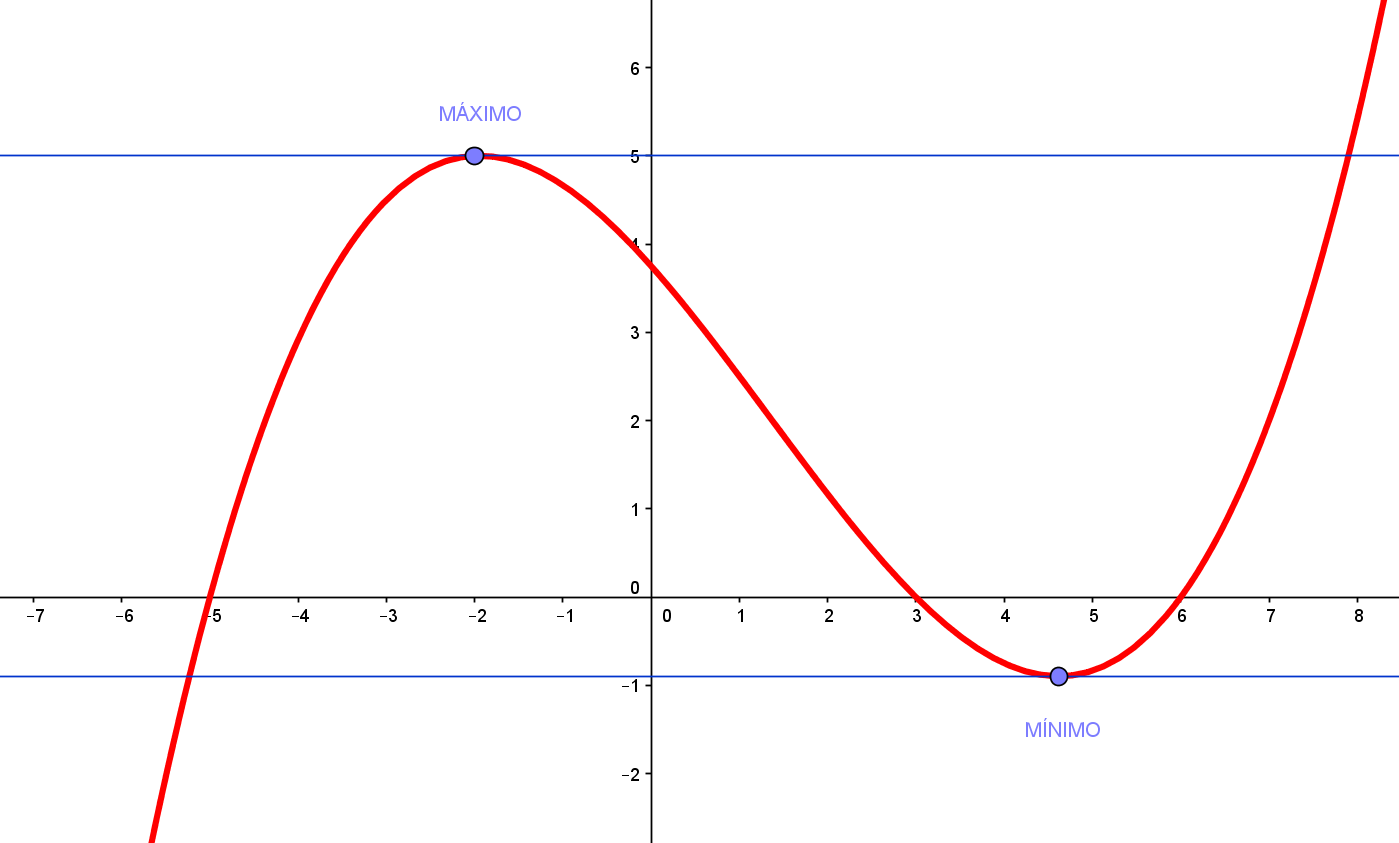 O Teorema de Fermat afirma que se uma função y=f(x) possui um ponto de máximo ou mínimo local em algum x=c, então a derivada da função nesse ponto e zero.
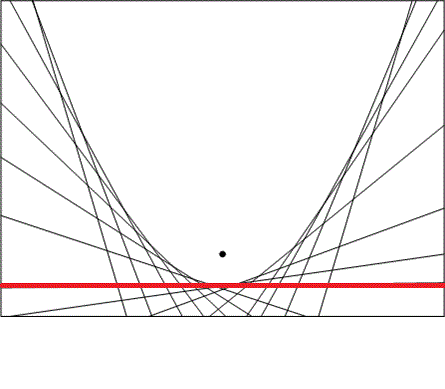 De fato é o que podemos ilustrar por exemplo com nossa dobradura.
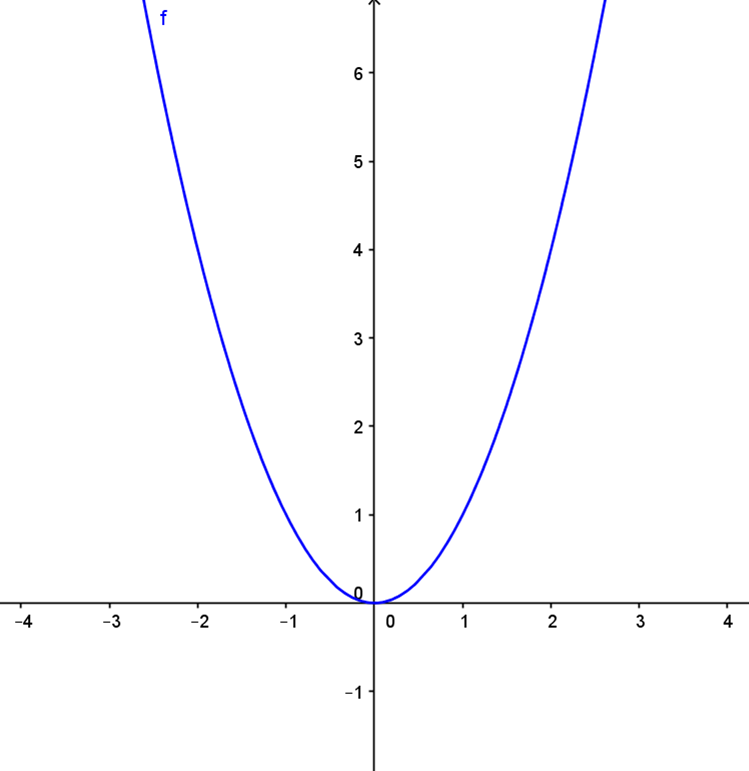 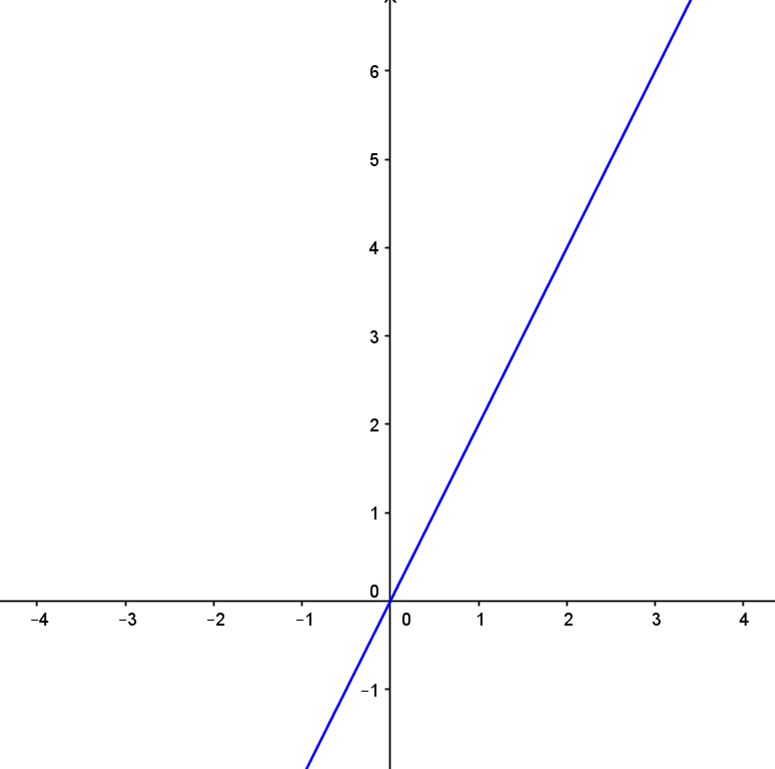 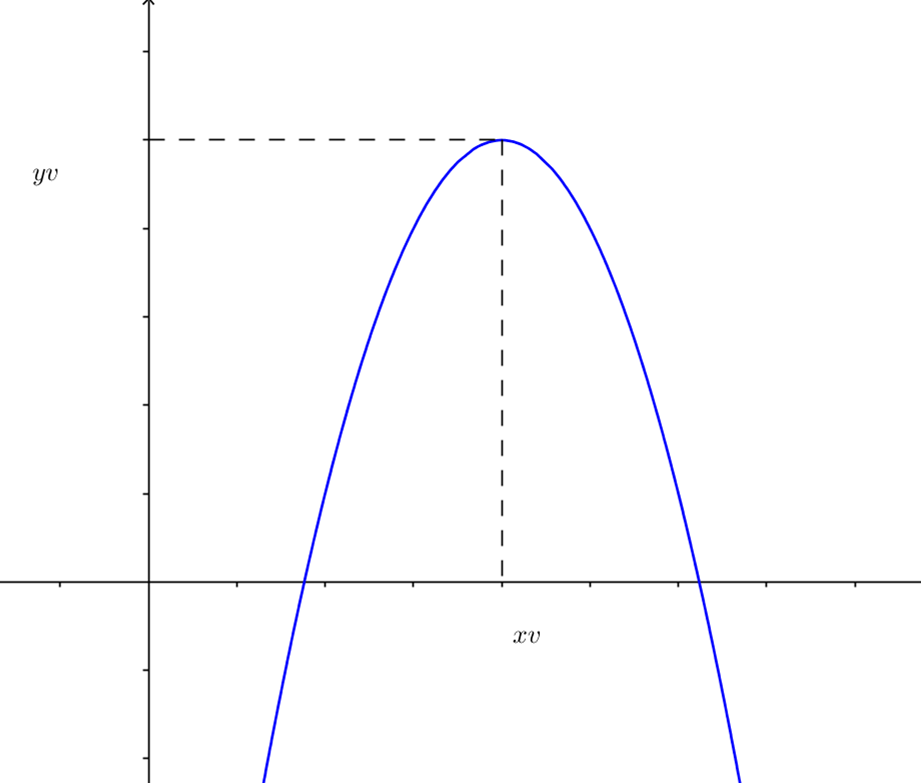 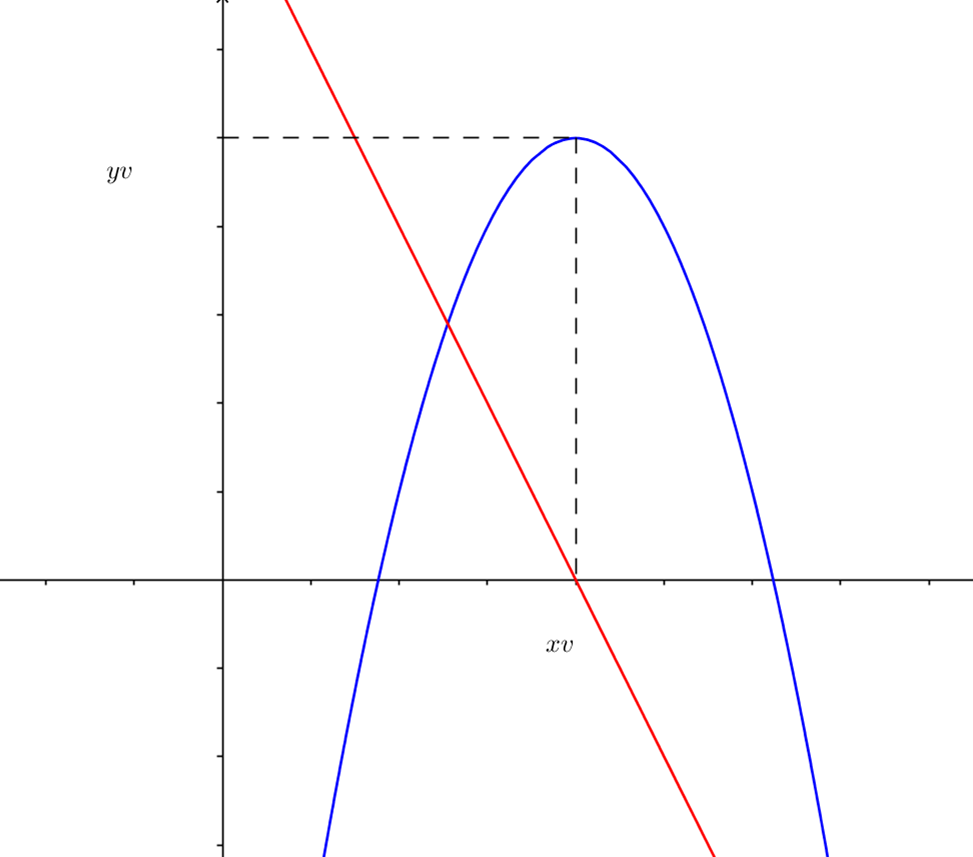 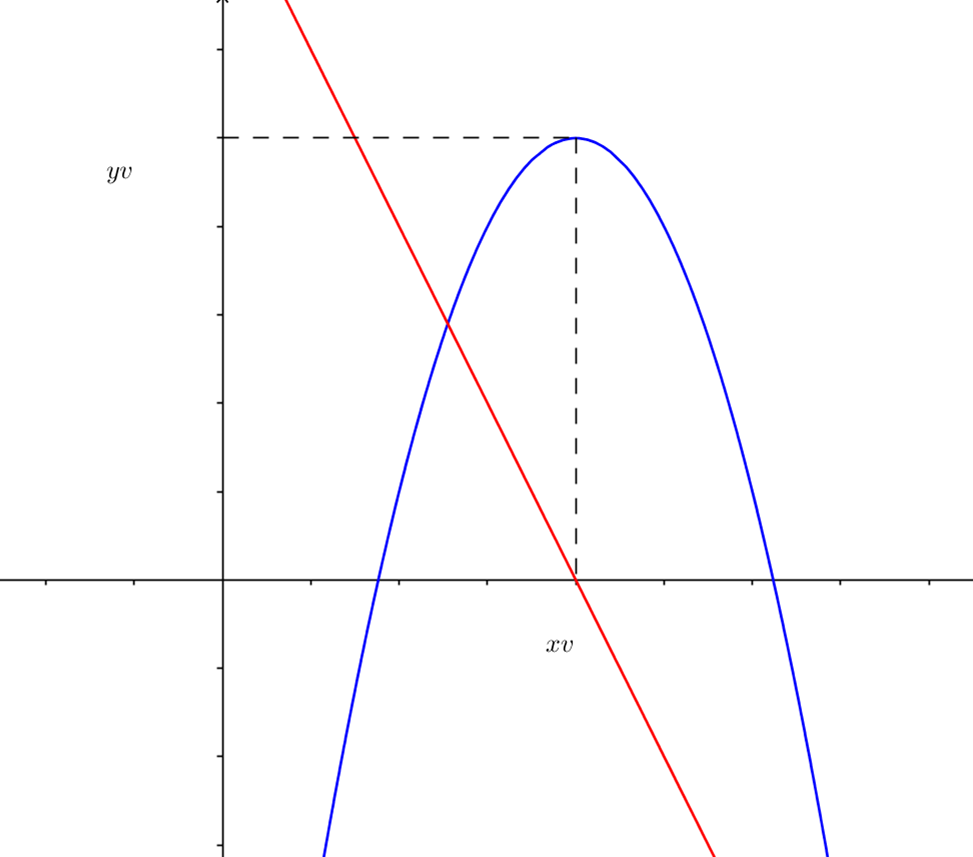